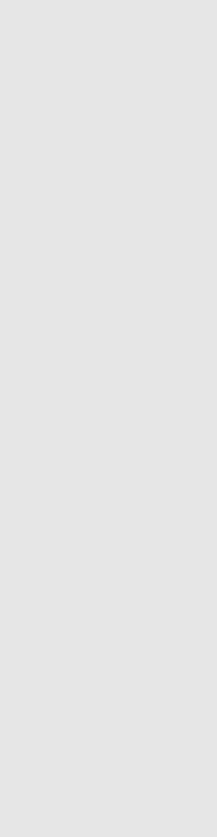 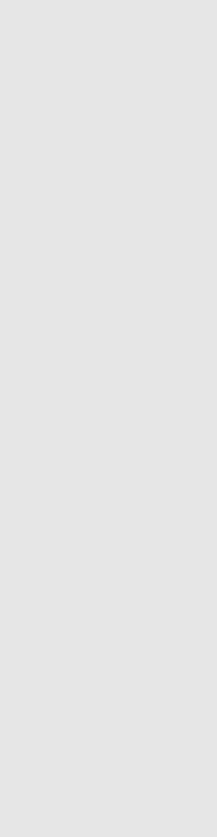 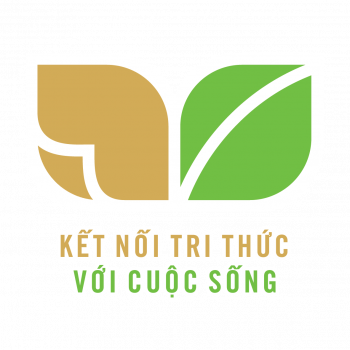 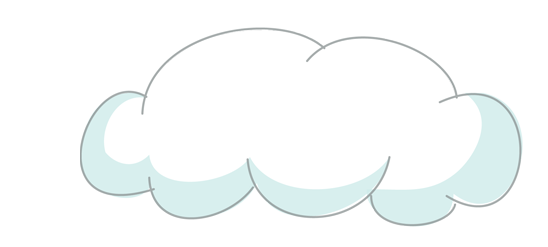 TOÁN
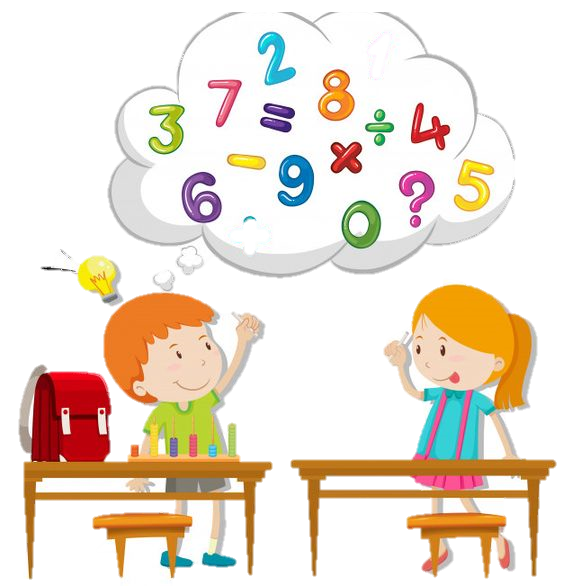 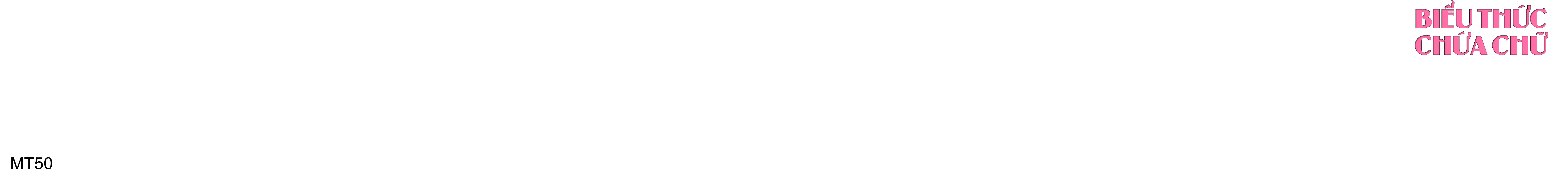 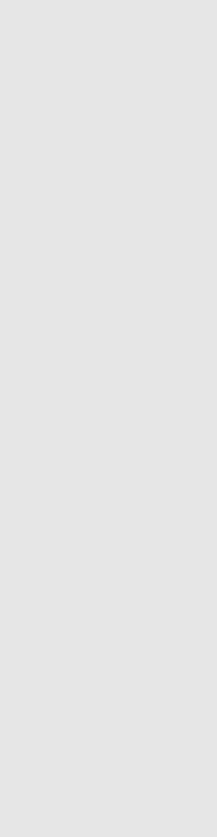 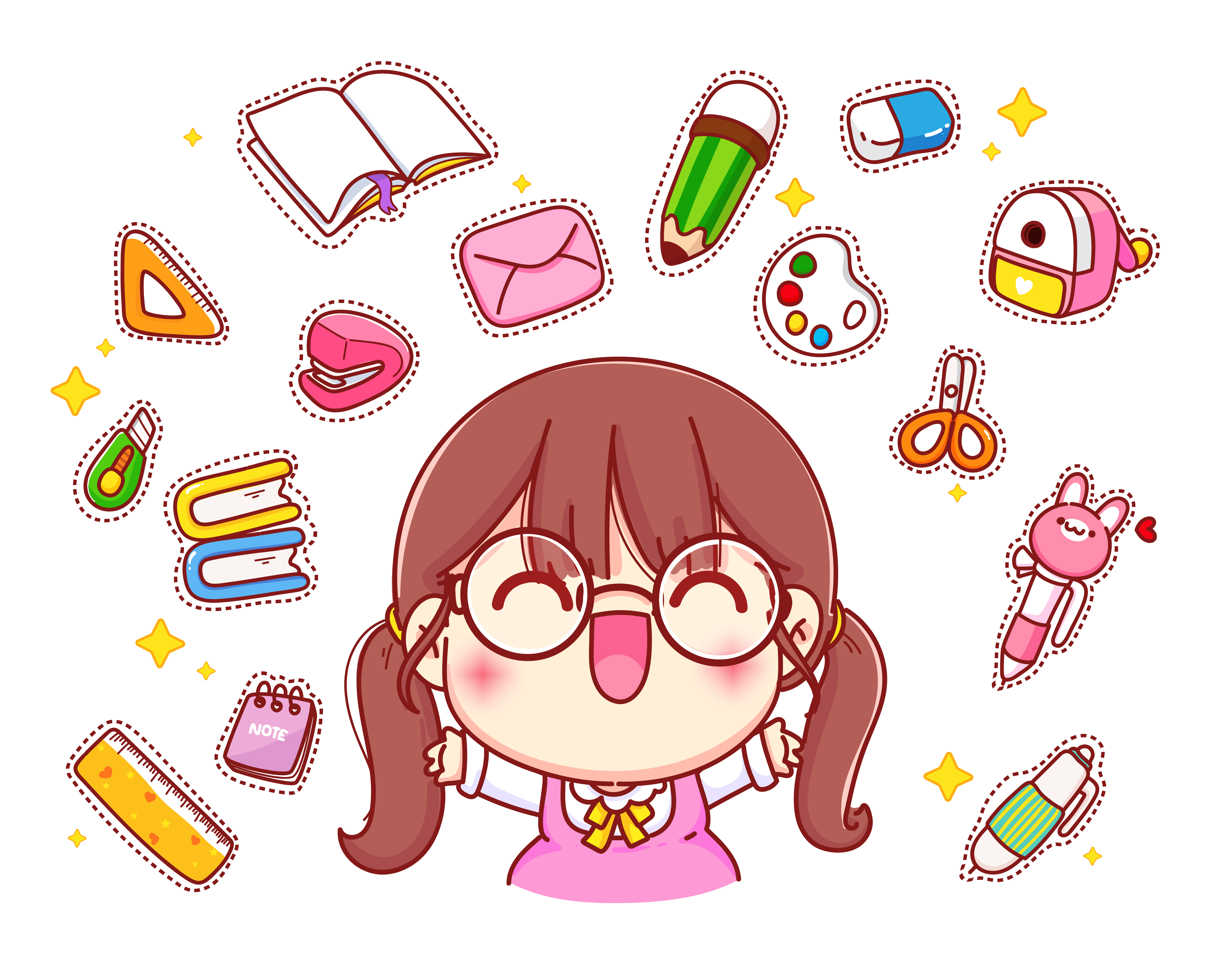 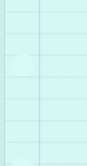 Tiết 1_Trang 17
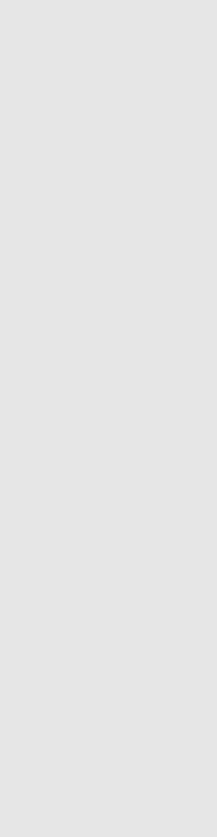 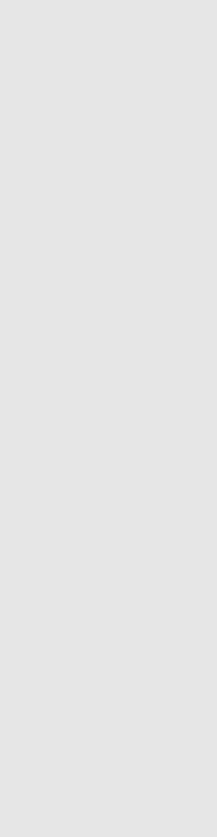 KHỞI ĐỘNG
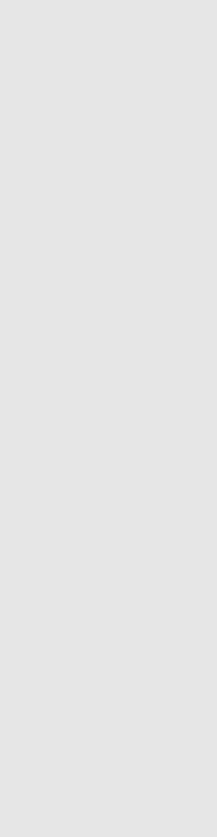 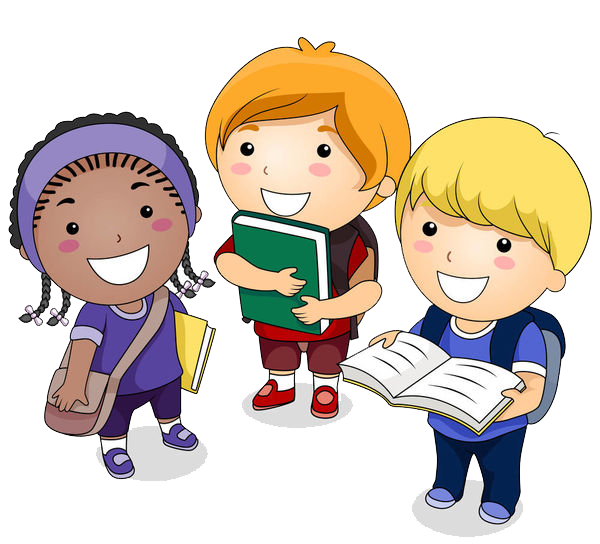 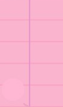 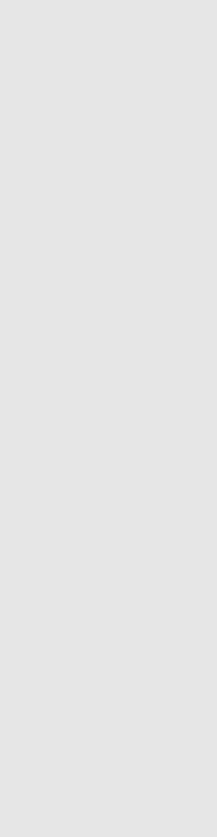 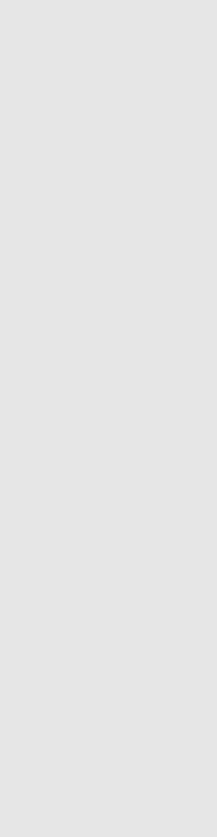 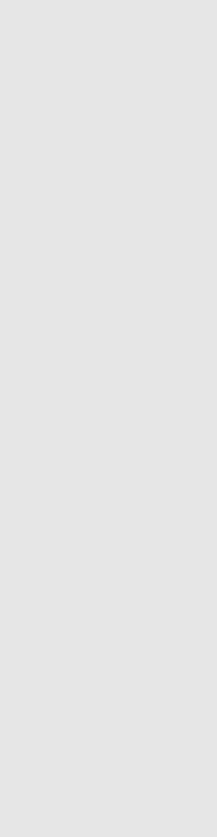 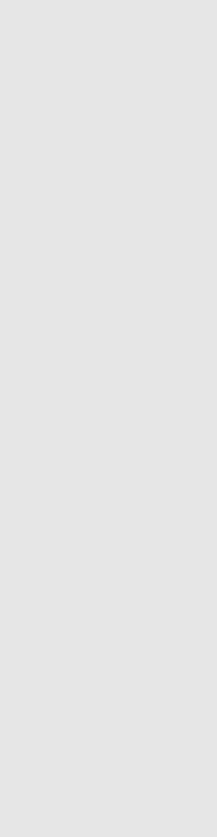 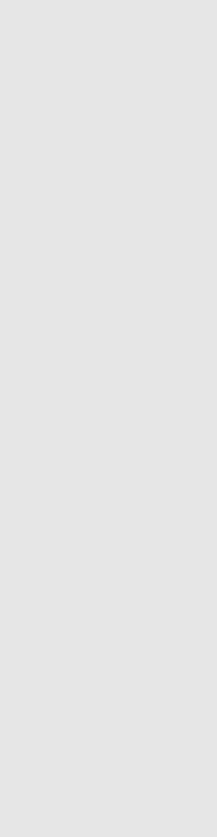 YÊU CẦU CẦN ĐẠT
1. Nhận biết được biểu thức chứa một chữ, hai chữ, ba chữ.
2. Tính được giá trị của biểu thức chứa chữ với các giá trị cụ thể của mỗi chữ trong biểu thức đó.
3. Vận dụng vào tính giá trị của biểu thức chứa chữ với mỗi giá trị của chữ, giải được các bài tập phần hoạt động.
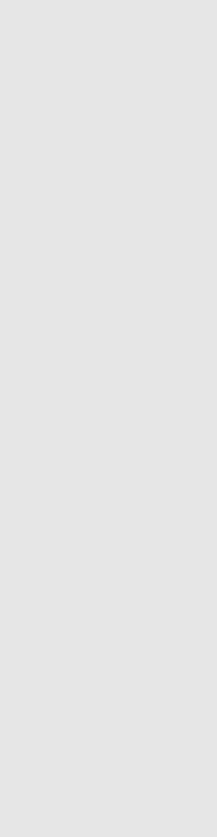 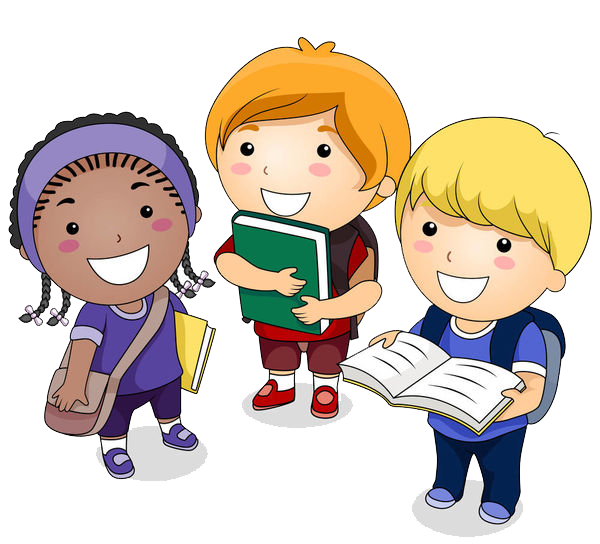 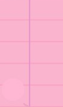 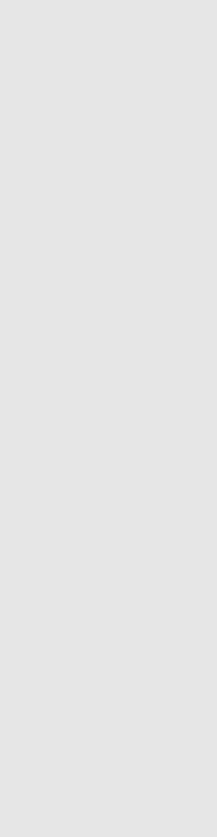 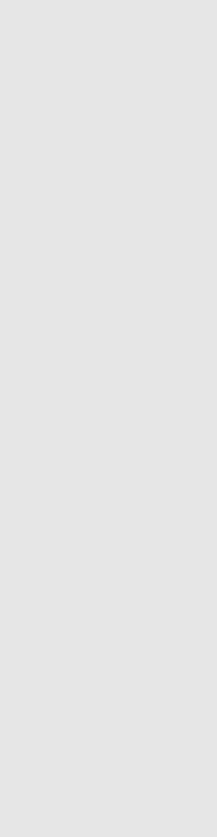 KHÁM PHÁ
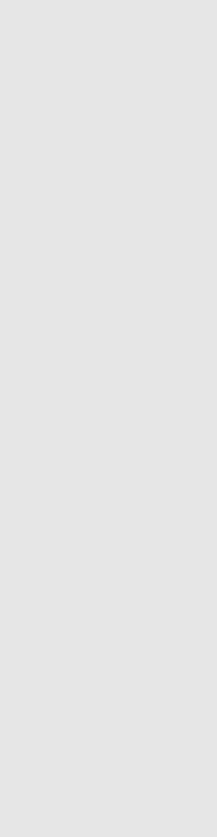 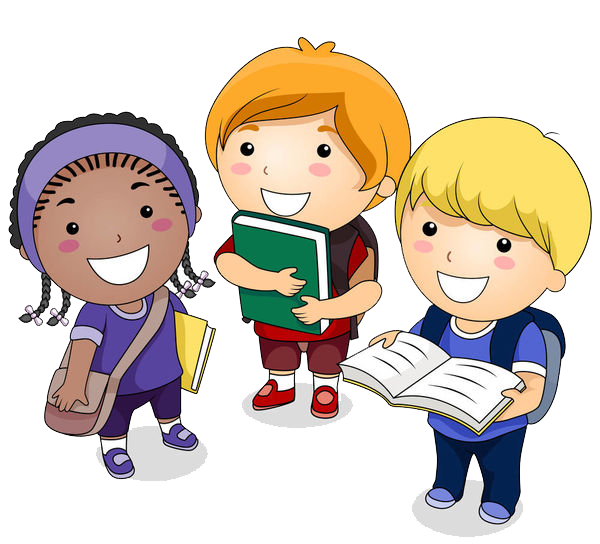 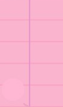 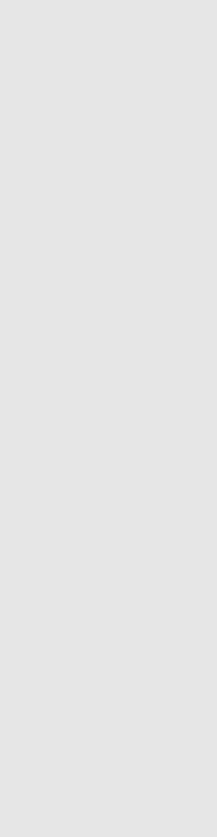 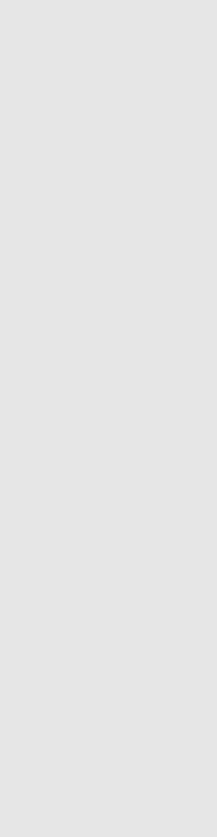 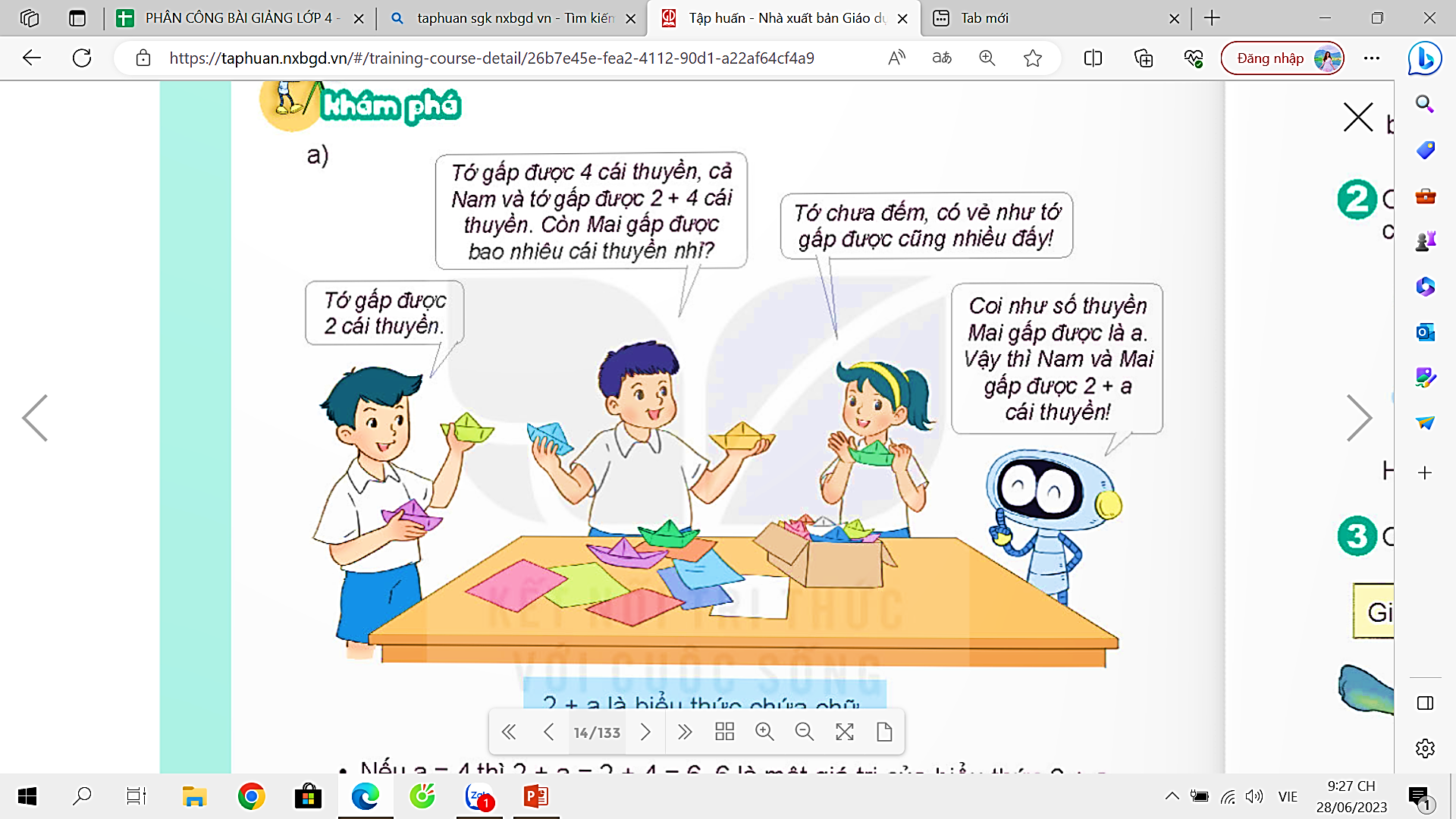 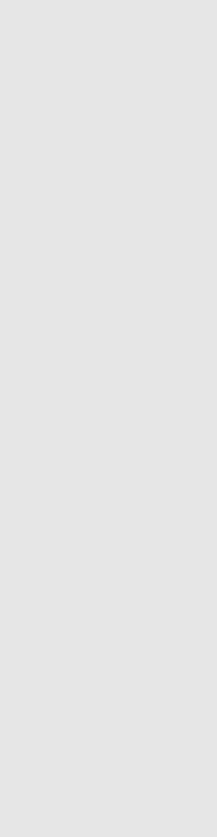 Coi như số thuyền Mai gấp được là a. 
Vậy thì Nam và Mai gấp được 2 + a cái thuyền.
2 + a là biểu thức chứa chữ
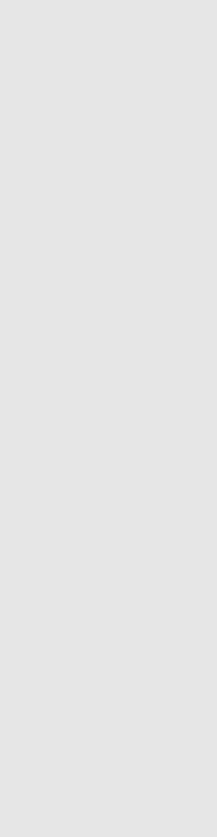 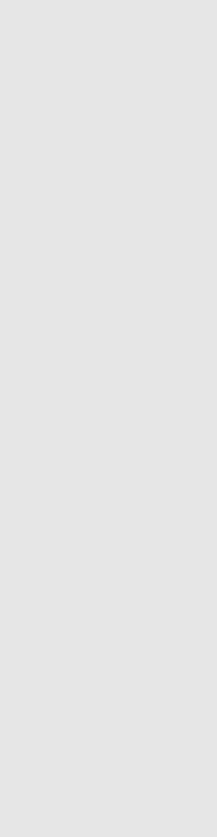 Ví dụ: Nam có 2 cái thuyền. Mai có … cái thuyền. Vậy Nam và Mai gấp được …?
1
2 + 1 = 3
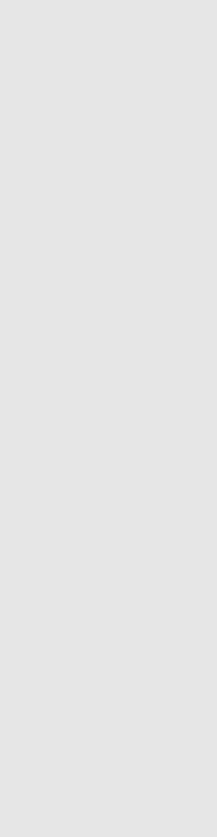 2
2 + 2 = 4
3
2 + 3 = 5
a
2 + a
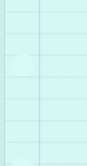 2 + a là biểu thức chứa chữ
a là biểu thị tất cả về số thuyền của Mai.
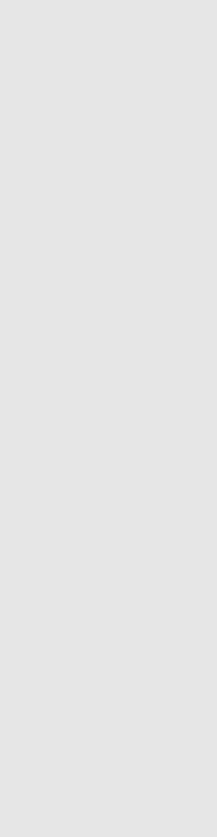 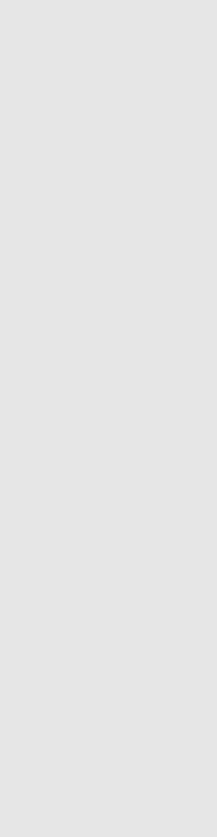 2 + 4 = 6
Nếu a = 4 thì 2 + a =
?
6 là một giá trị của biểu thức 2 + a
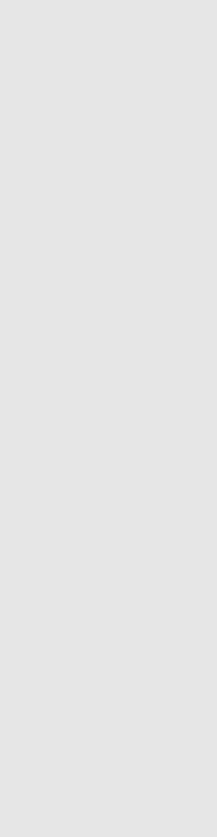 Nếu a = 12 thì 2 + a =
?
2 + 12 = 14
14 là một giá trị của biểu thức 2 + a
Mỗi lần thay chữ a bằng một số, ta tính được một giá trị của biểu thức 2 + a
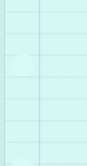 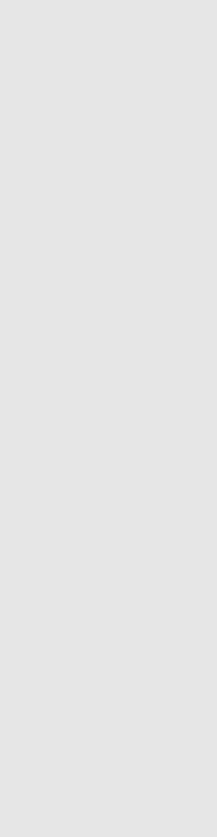 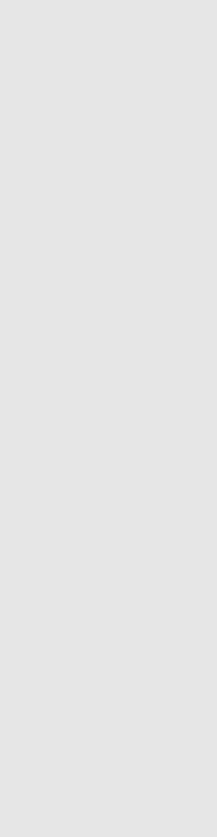 b) Tính giá trị của biểu thức 40 – b với b - 15
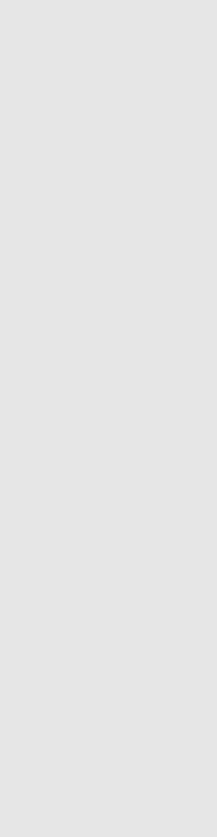 40 – b = 40 – 15
   = 25
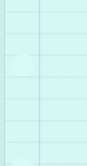 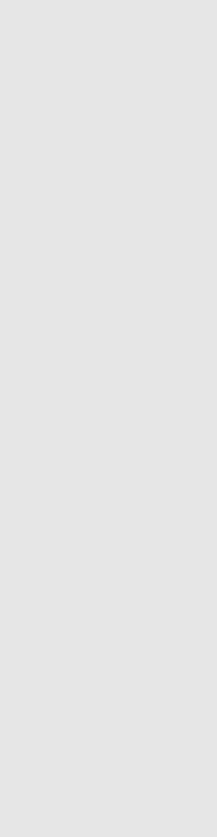 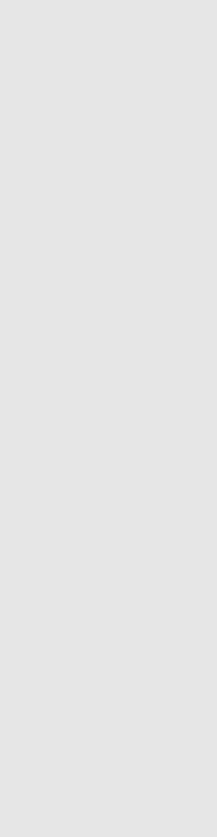 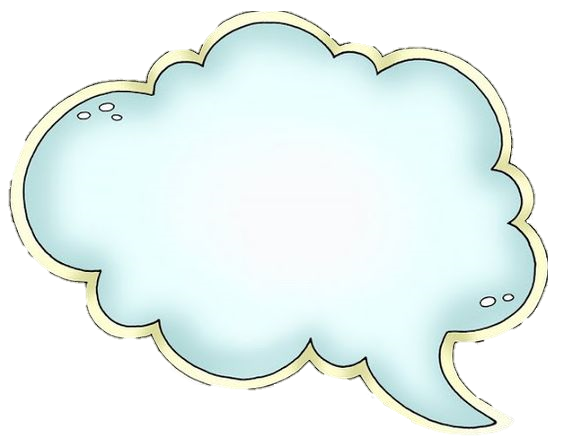 Đâu là biểu thức chứa chữ?
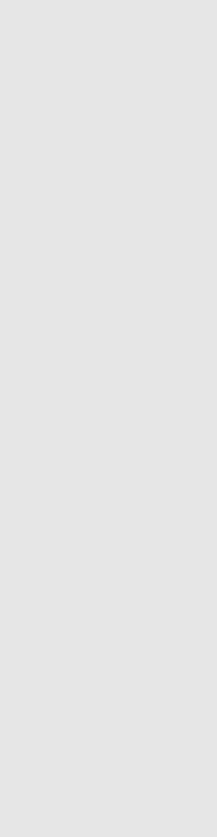 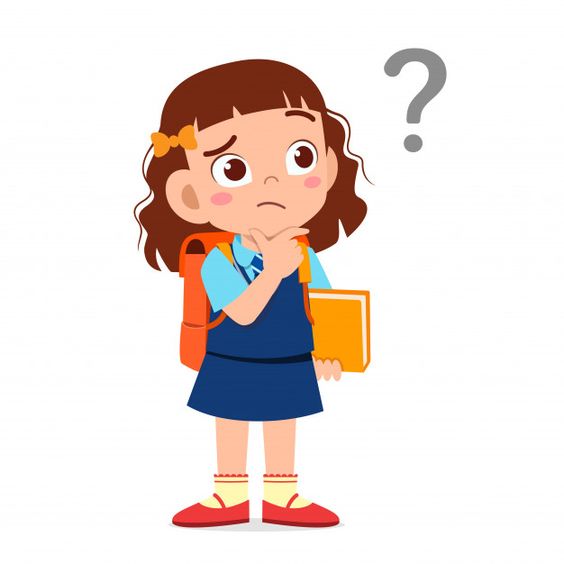 8 x c
30 + 60
x - 10
10 + 0
10 – y + 2
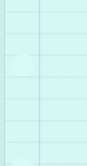 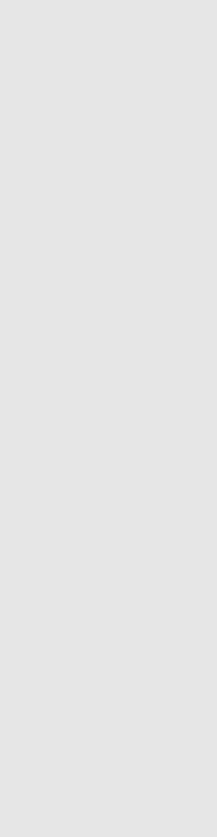 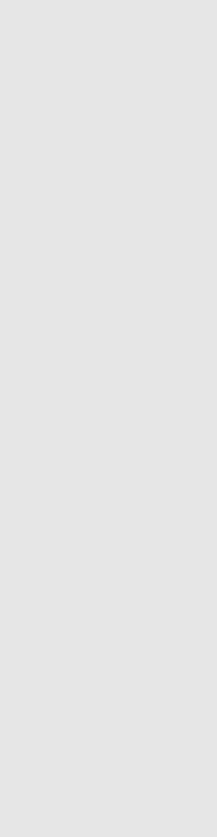 HOẠT ĐỘNG
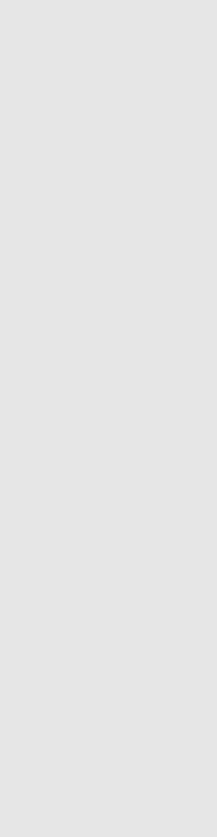 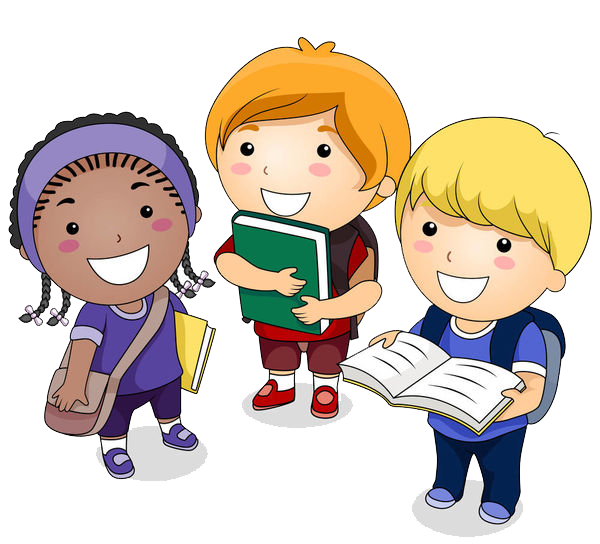 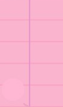 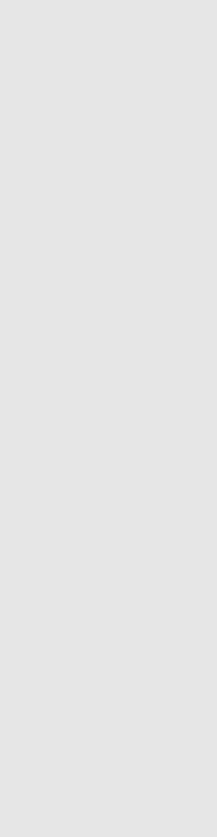 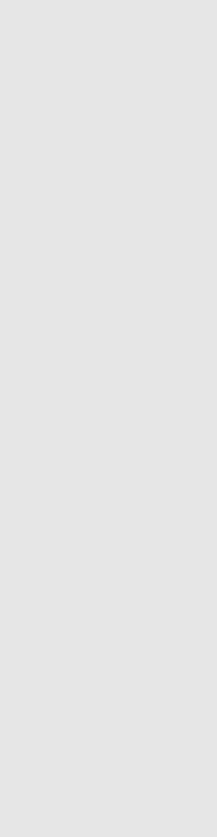 1. Tính giá trị của biểu thức
a) 125 : m với m = 5
Nếu  m = 5 thì 125 : m = 125 : 5 = 25
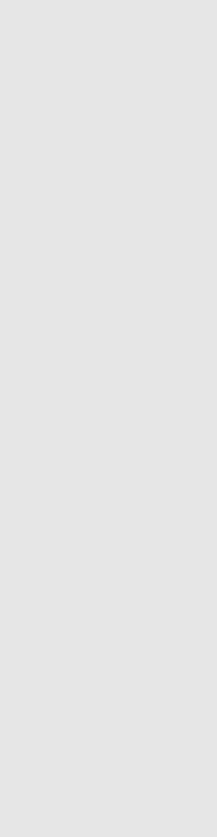 b) (b + 4) x 3 với b = 27
Nếu  b = 27 thì (b + 4) x 3 = (27 + 4) x 3                                              = 31 x 3 = 93
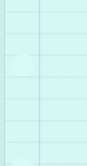 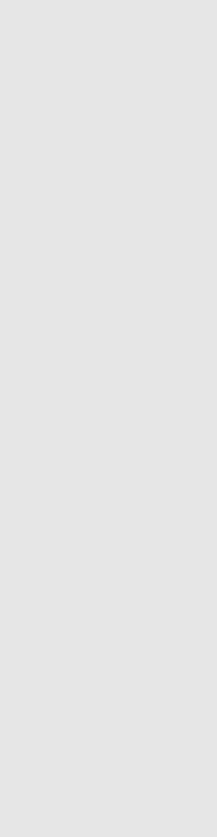 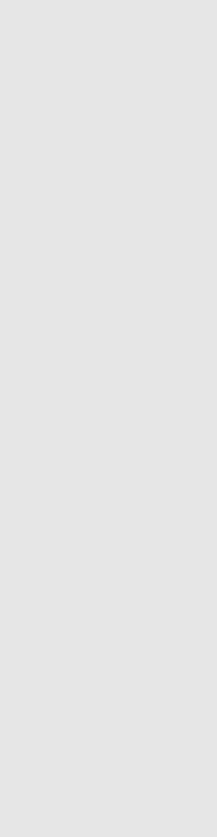 1. Tính giá trị của biểu thức
a) 125 : m với m = 5
b) (b + 4) x 3 với b = 27
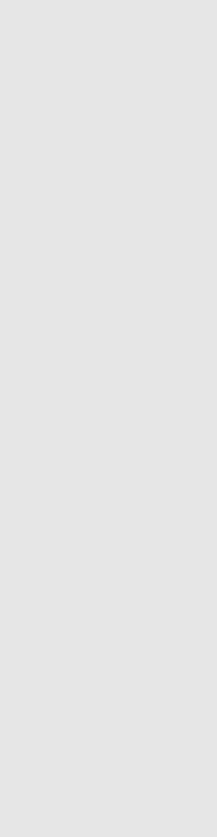 Để tính được giá trị biểu thức có chứa chữ ta cần lưu ý gì?
Lưu ý: B1: Thay giá trị của chữ vào biểu thức.
              B2: Tính như bình thường.
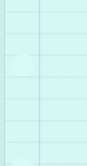 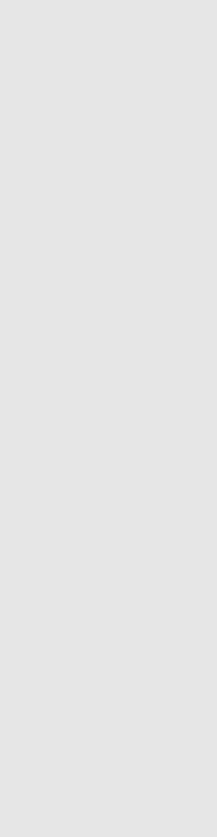 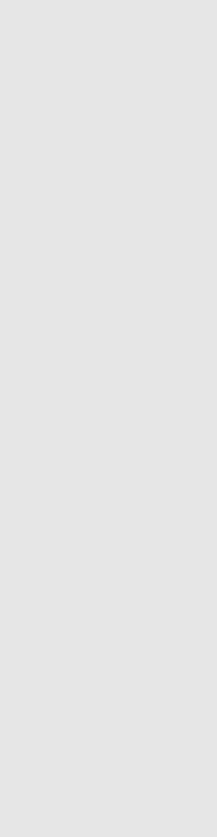 2. Chu vi P của hình vuông có độ dài cạnh là a được tính theo công thức:
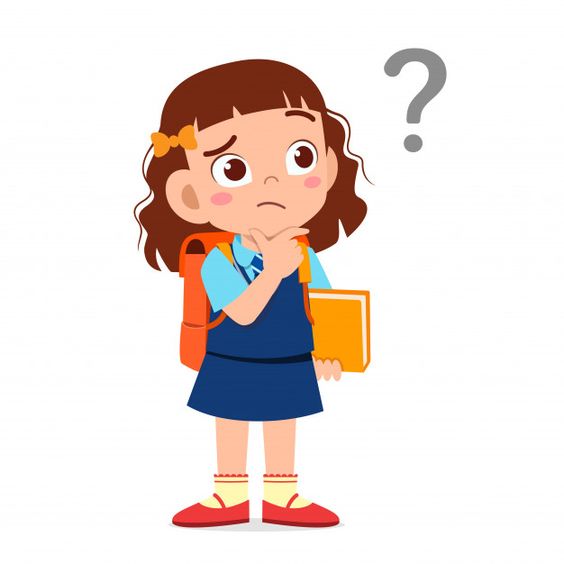 P = a x 4
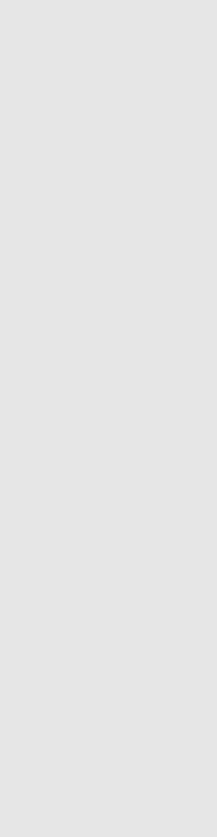 a x 4 là biểu thức chứa chữ
a
Hãy tính chu vi hình vuông với a = 5 cm, a = 9 cm
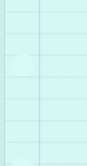 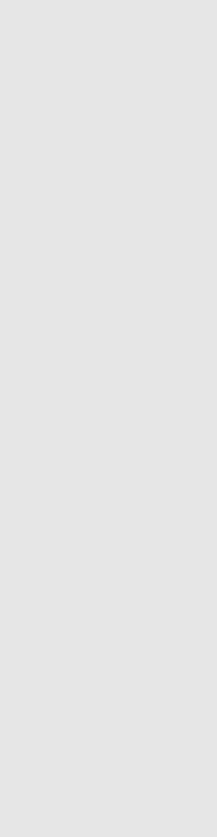 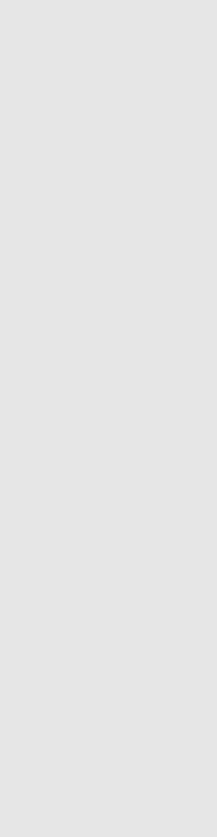 Hãy tính chu vi hình vuông với a = 5 cm, a = 9 cm
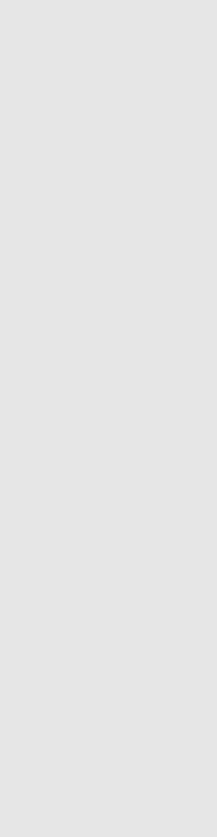 a
Nếu a = 5 cm thì P = a x 4 = 5 x 4 = 20 (cm)
Nếu a = 9 cm thì P = a x 4 = 9 x 4 = 36 (cm)
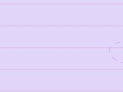 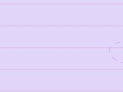 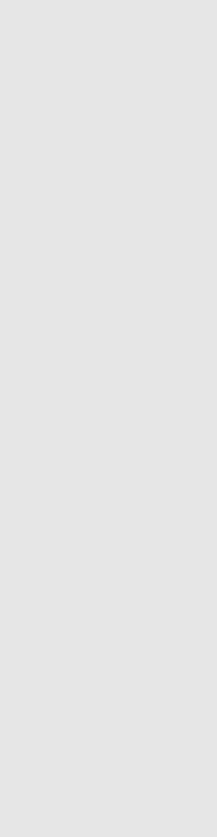 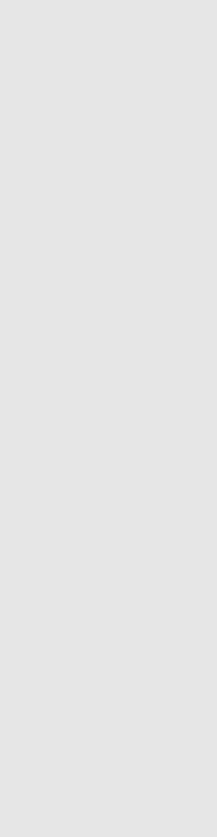 Hãy tính chu vi hình vuông với a = 5 cm, a = 9 cm
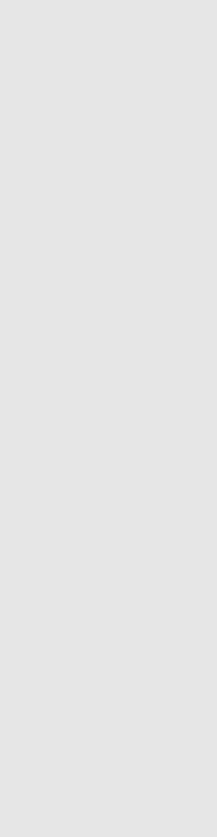 a
Muốn tính chu vi hình vuông ta làm thế nào?
Muốn tính chu vi hình vuông ta lấy độ dài một cạnh nhân với 4.
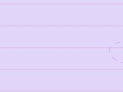 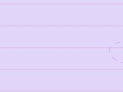 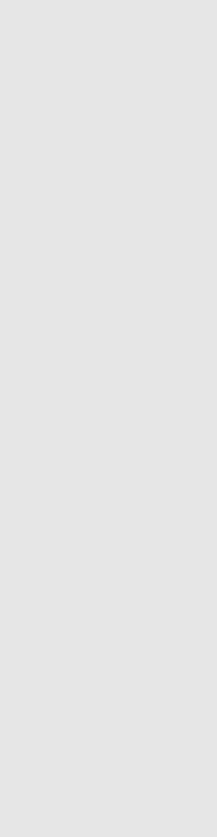 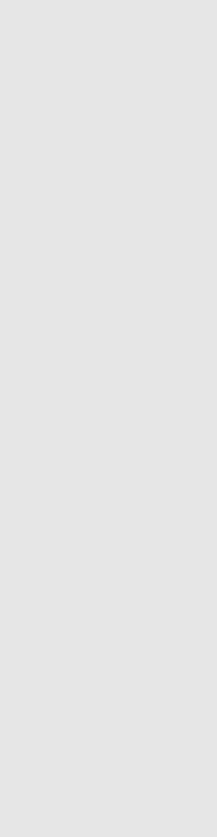 3. Chọn giá trị của biểu thức 35 + 5 x a trong mỗi trường hợp sau:
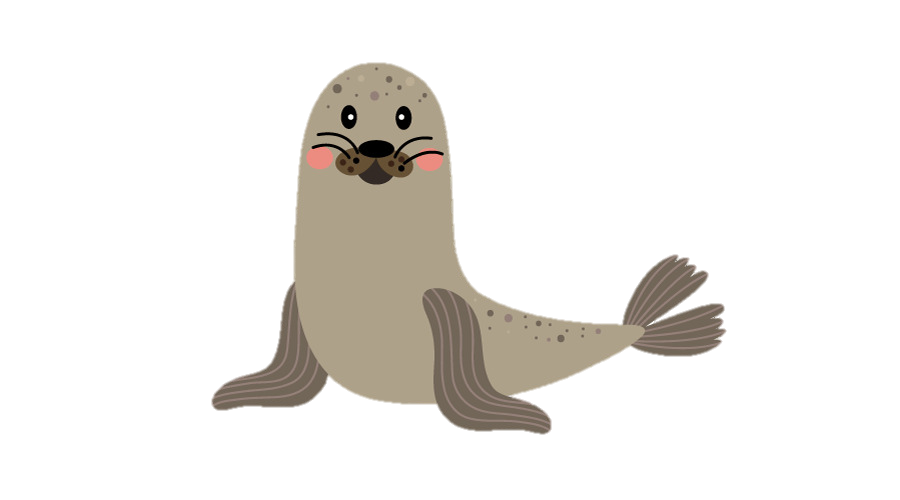 45
Giá trị của biểu thức với a = 2
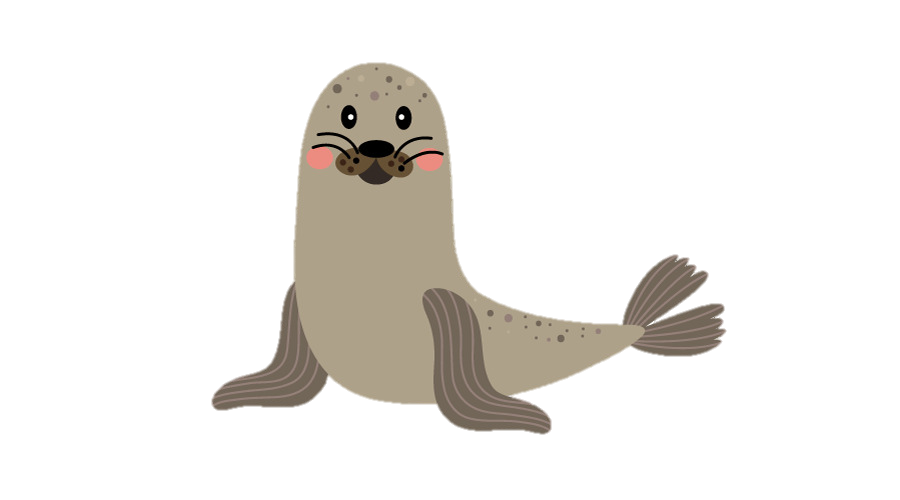 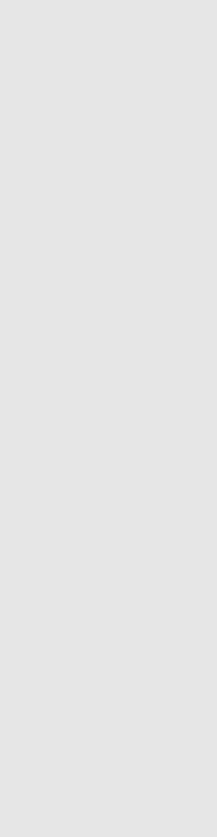 60
Giá trị của biểu thức với a = 5
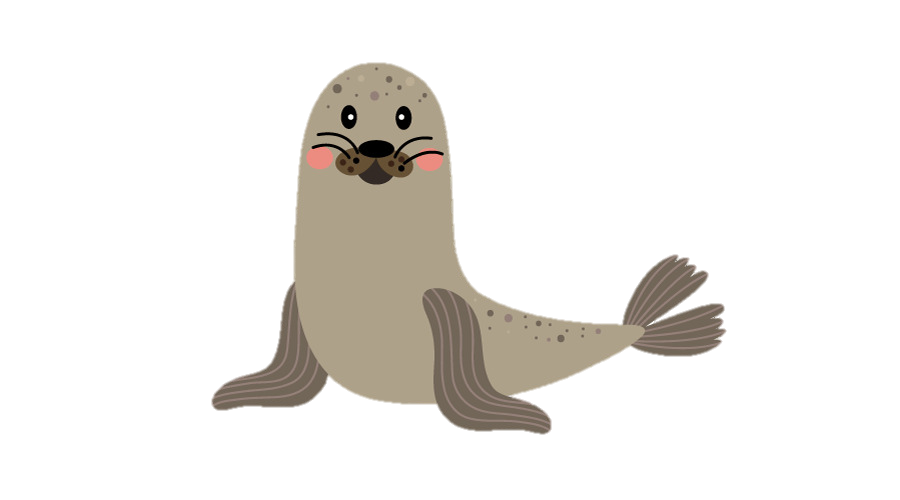 65
Giá trị của biểu thức với a = 7
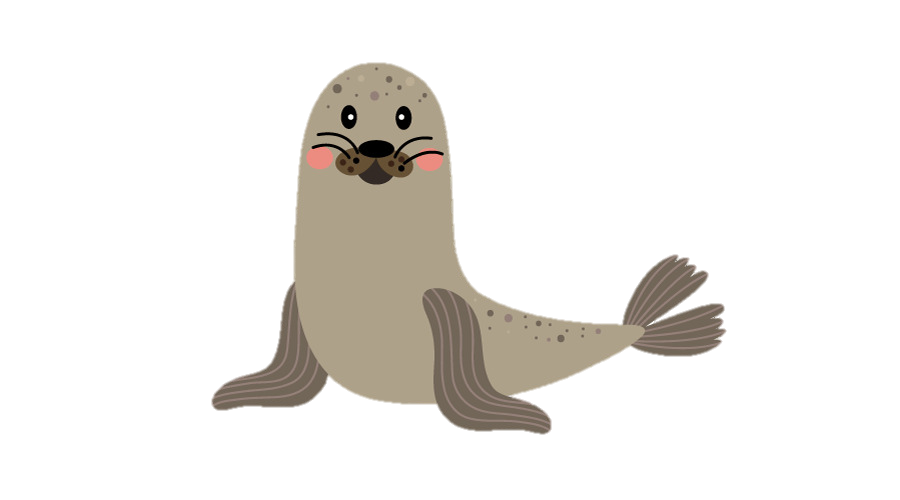 70
Giá trị của biểu thức với a = 6
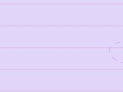 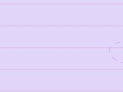 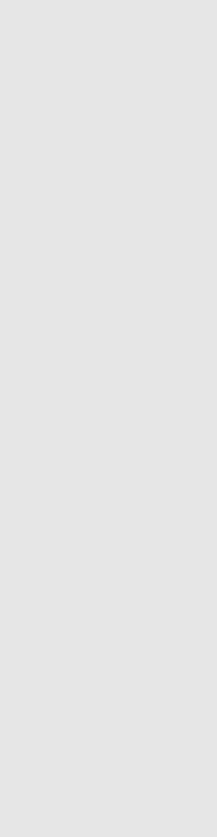 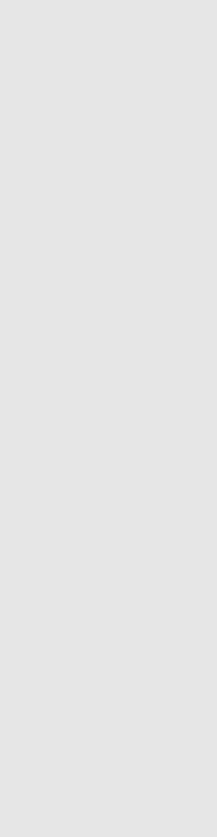 3. Chọn giá trị của biểu thức 35 + 5 x a trong mỗi trường hợp sau:
Để chọn giá trị của biểu thức 35 + 5 x a trong mỗi trường hợp ta cần lưu ý gì?
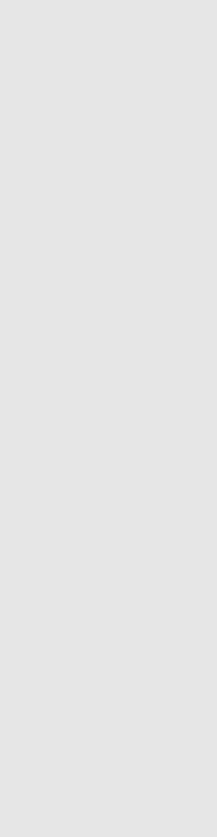 Lưu ý: B1: Thay giá trị của chữ vào biểu thức.
              B2: Tính như bình thường.
              B3: Chọn đáp án đúng.
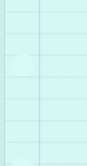 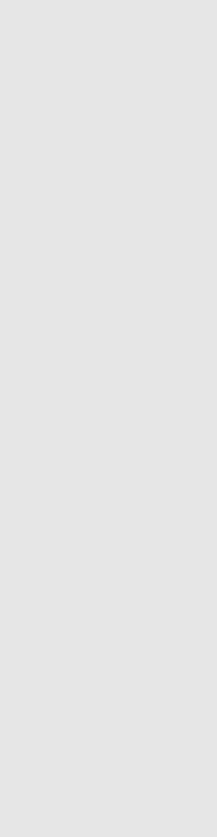 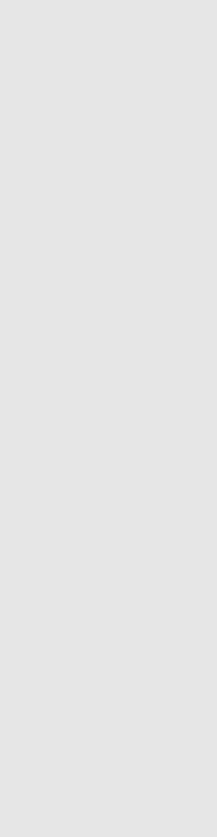 Trò chơi
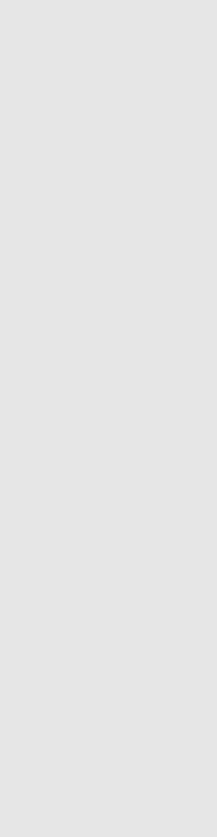 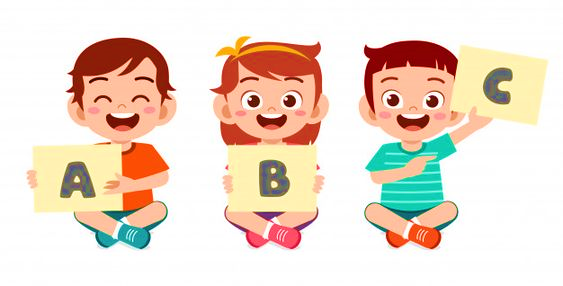 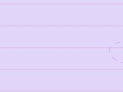 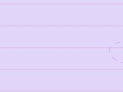 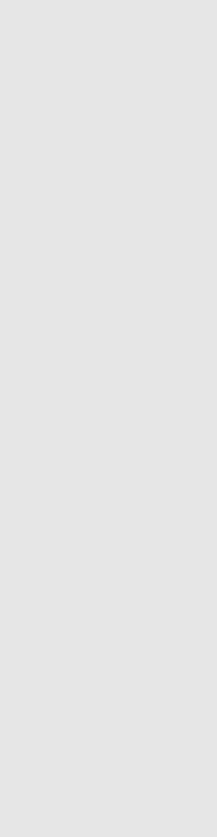 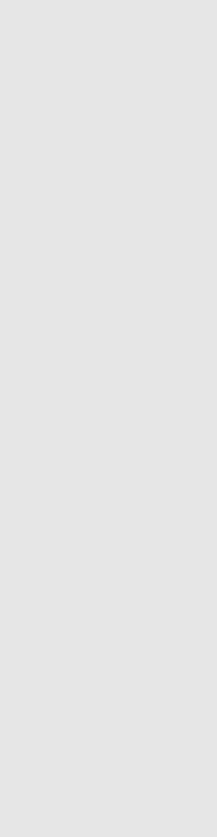 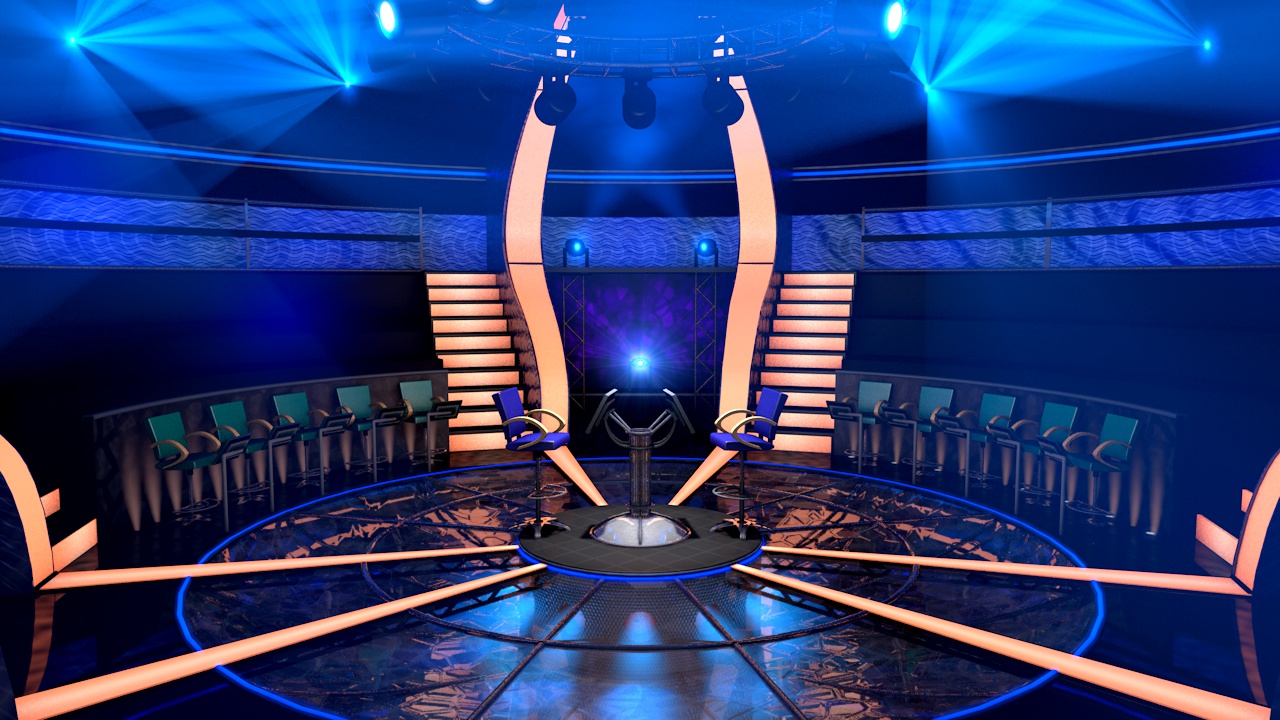 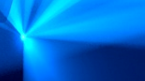 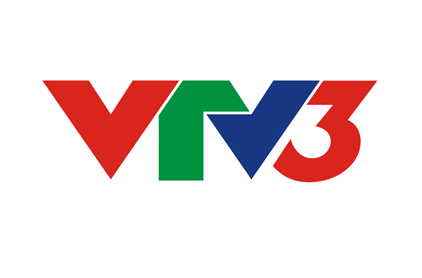 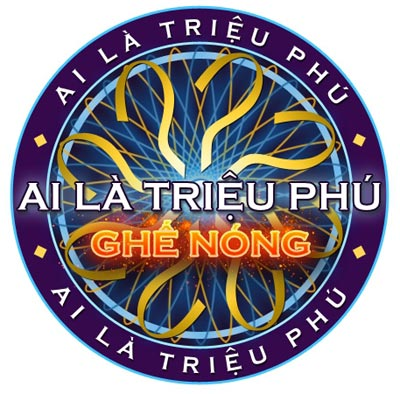 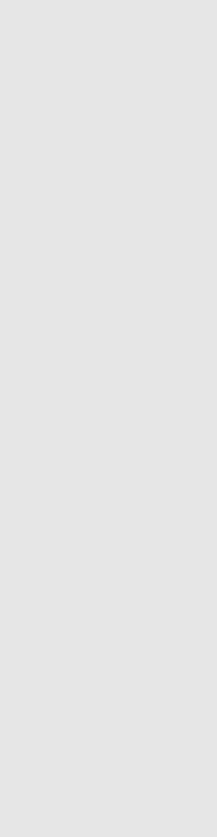 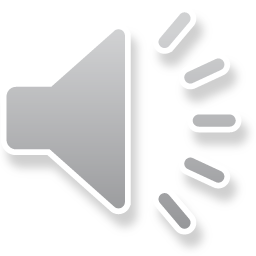 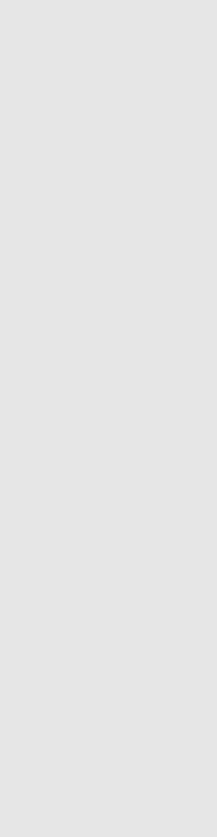 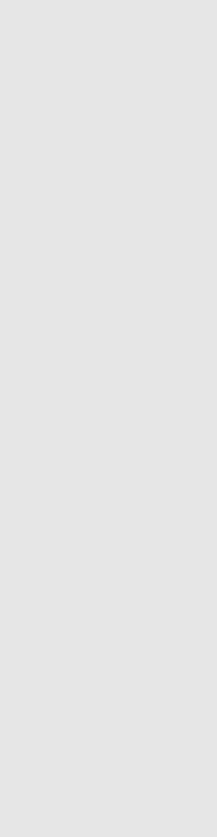 Question BGM
$200
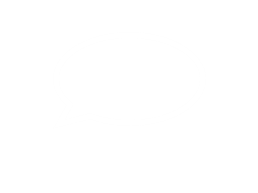 Câu 1: Tính giá trị biểu thức 
250 + m với m = 10
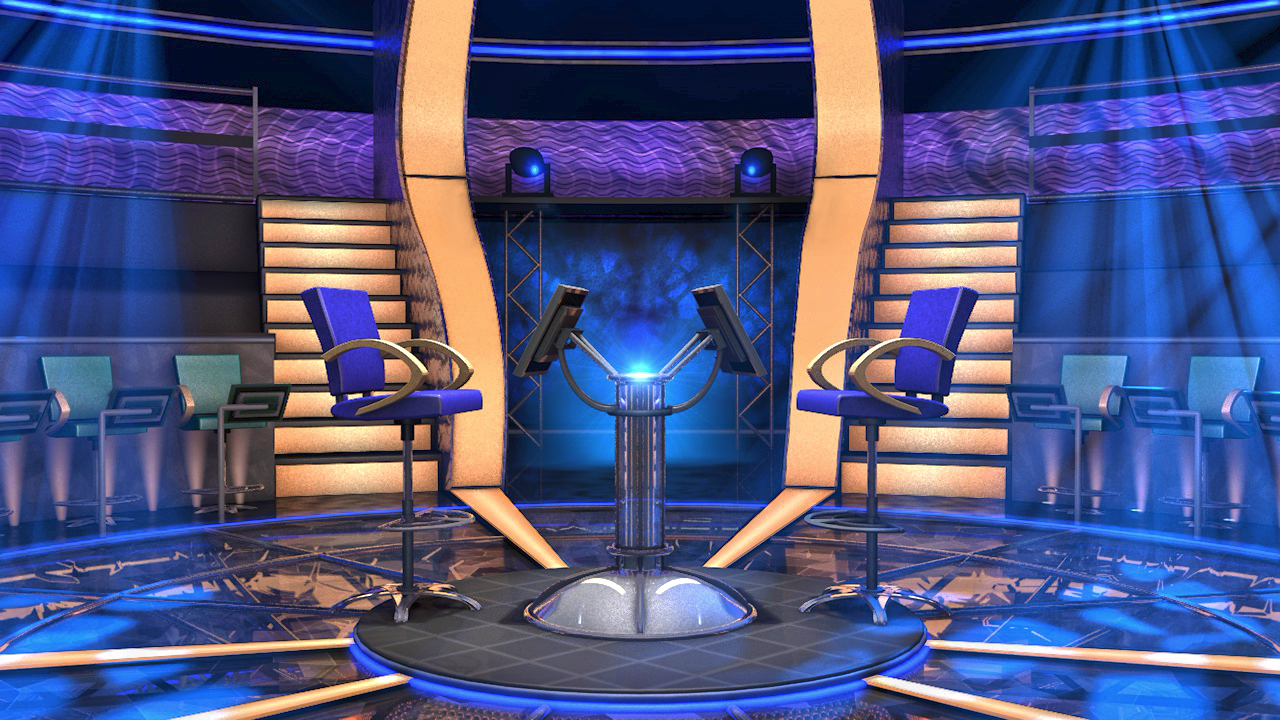 Q Select
$1,000,000
$500,000
Q Right
$250,000
CLOSE
$100,000
Q Wrong
$50,000
00
$25,000
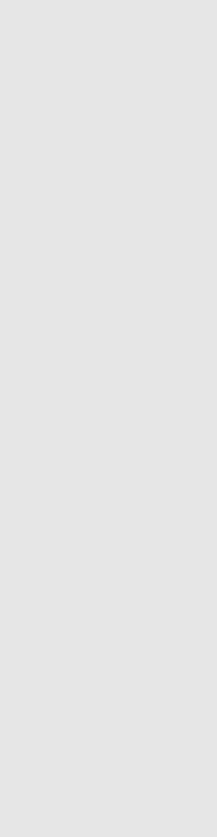 START
TIMER
$16,000
$8,000
IS THAT YOUR FINAL ANSWER?
$4,000
END
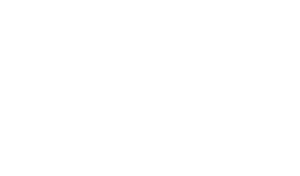 $2,000
YES
NO
$1,000
$500
260
250
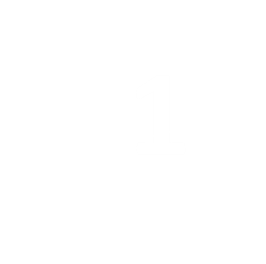 $300
A
B
1
2
$200
270
350
$100
C
D
CORRECT ANSWER
END
CONTINUE
Bắt đầu
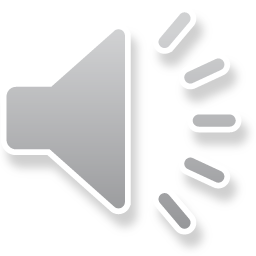 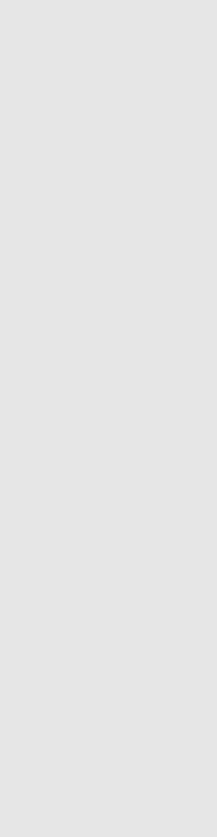 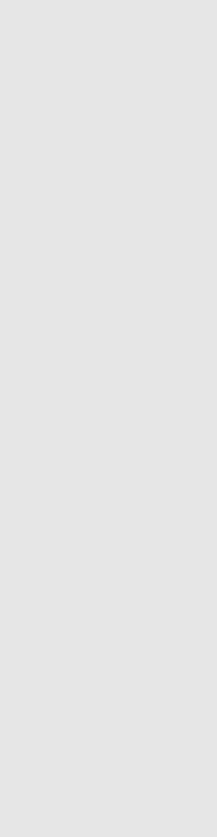 Question BGM
Câu 2: Kết quả của phép tính 
   a + 370 với a = 30 là:
$200
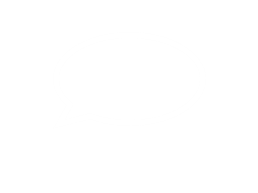 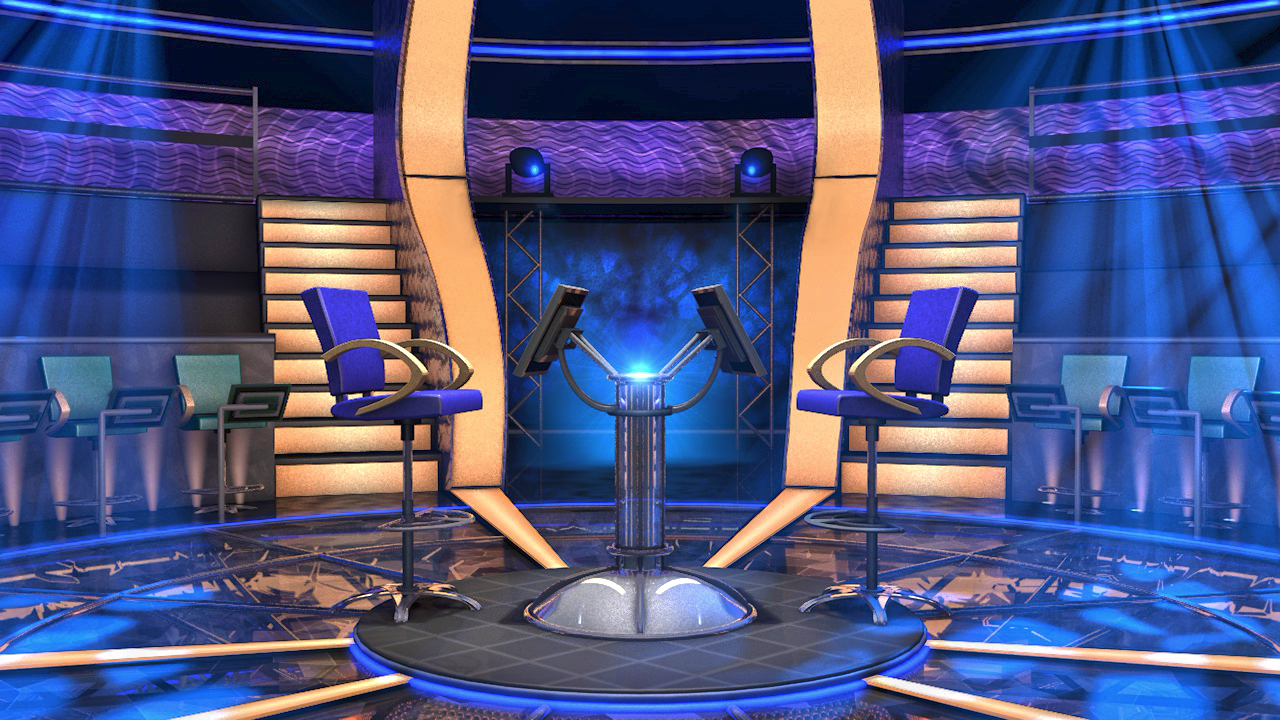 Q Select
$1,000,000
$500,000
Q Right
$250,000
CLOSE
$100,000
Q Wrong
$50,000
00
$25,000
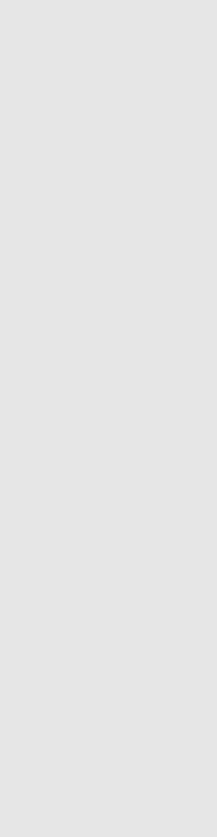 START
TIMER
$16,000
$8,000
IS THAT YOUR FINAL ANSWER?
$4,000
END
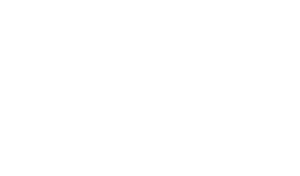 $2,000
YES
NO
$1,000
$500
410
400
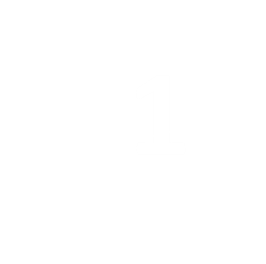 $300
A
B
1
2
$200
420
430
$100
C
D
CORRECT ANSWER
END
CONTINUE
Bắt đầu
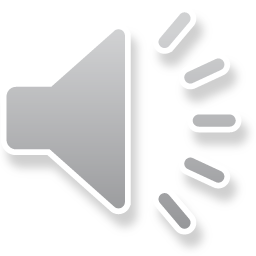 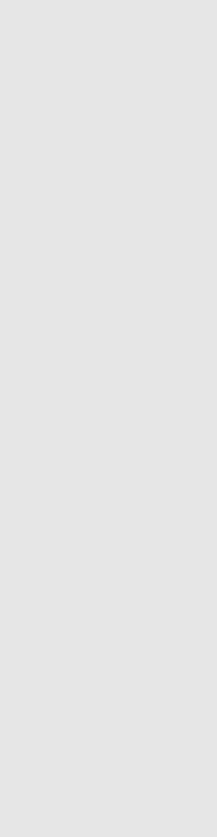 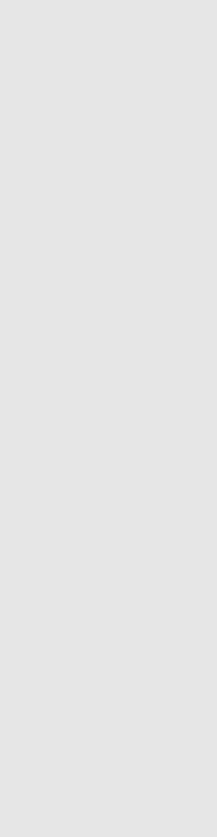 Question BGM
Câu 3: Đáp án nào là giá trị 
của biểu thức 873 – n với n = 10
$200
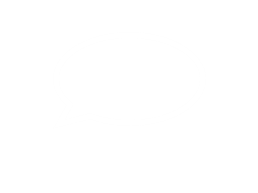 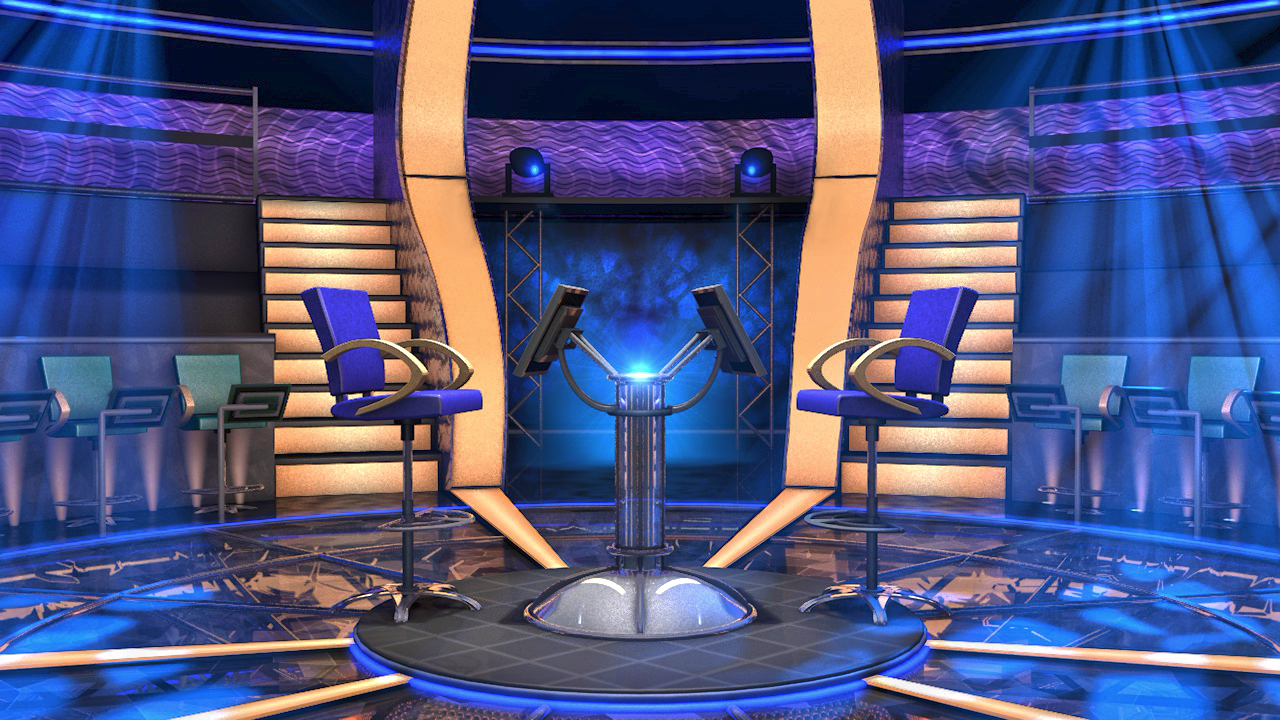 Q Select
$1,000,000
$500,000
Q Right
$250,000
CLOSE
$100,000
Q Wrong
$50,000
00
$25,000
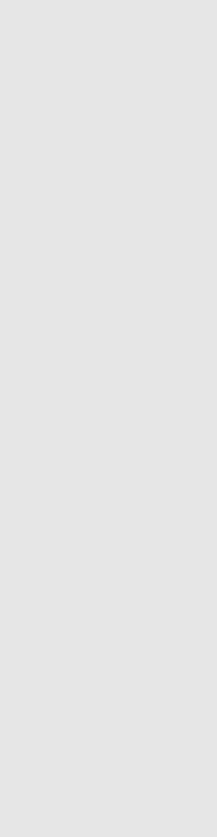 START
TIMER
$16,000
$8,000
IS THAT YOUR FINAL ANSWER?
$4,000
END
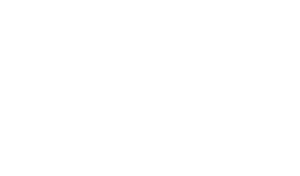 $2,000
YES
NO
$1,000
$500
863
773
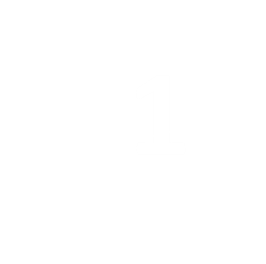 $300
A
B
1
2
$200
883
973
$100
C
D
CORRECT ANSWER
END
CONTINUE
Bắt đầu
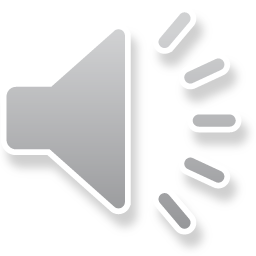 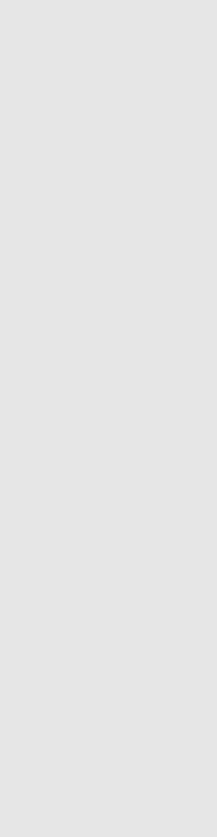 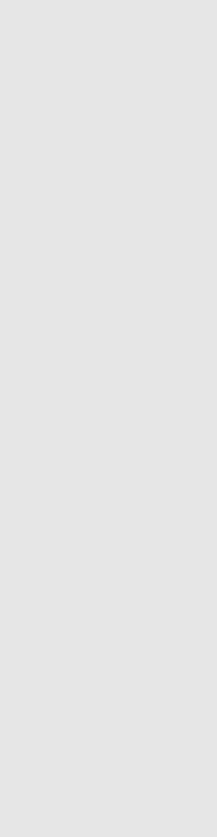 Question BGM
Câu 4: Tính giá trị biểu thức
c : 5 với c = 225
$200
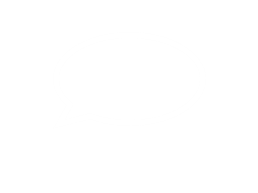 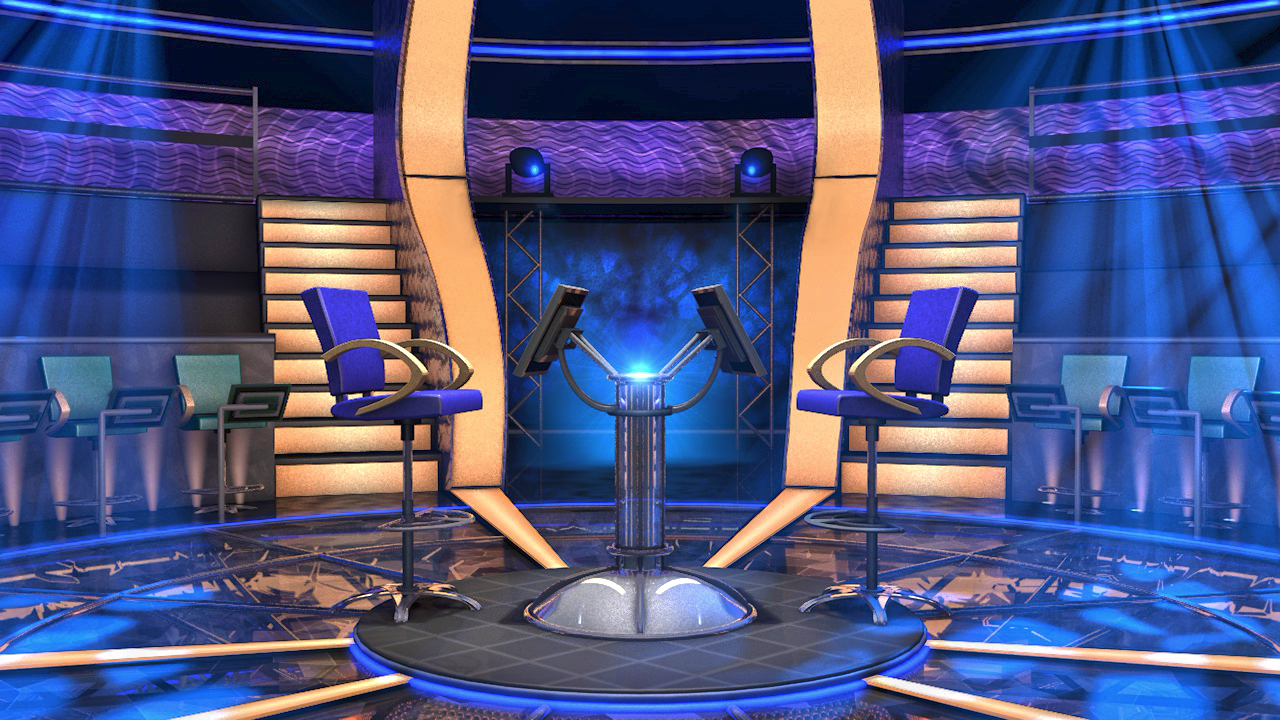 Q Select
$1,000,000
$500,000
Q Right
$250,000
CLOSE
$100,000
Q Wrong
$50,000
00
$25,000
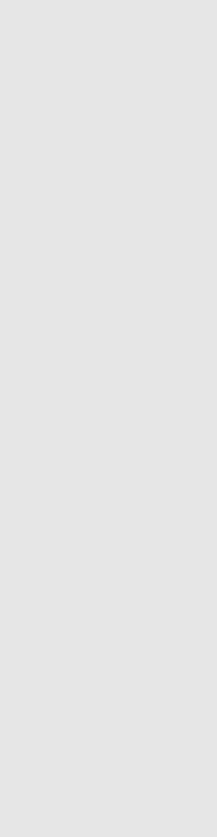 START
TIMER
$16,000
$8,000
IS THAT YOUR FINAL ANSWER?
$4,000
END
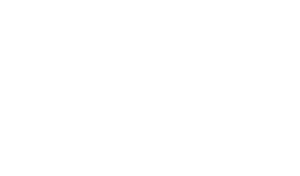 $2,000
YES
NO
$1,000
$500
c : 5 = 5 : 225 = 45
c : 5 = 225 : 5 = 405
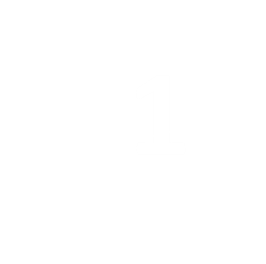 $300
A
B
1
2
$200
c : 5 = 225 : 5 = 45
c : 5 = 225 : 5 = 54
$100
C
D
CORRECT ANSWER
END
CONTINUE
Bắt đầu
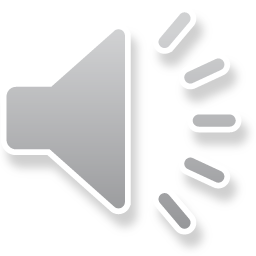 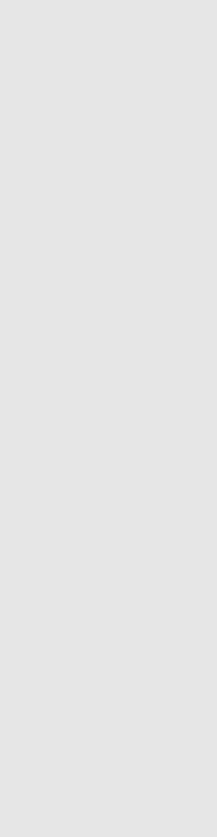 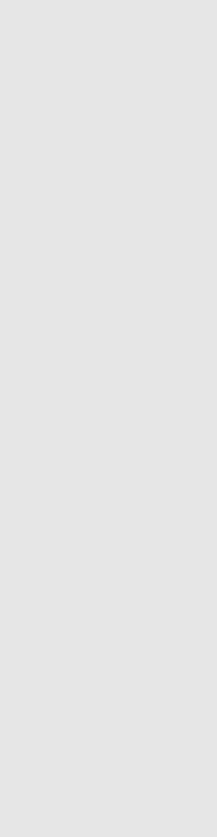 Question BGM
Câu 5: Đáp án nào là giá trị 
của biểu thức 873 – n với n = 70
$200
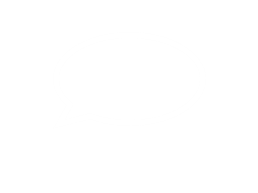 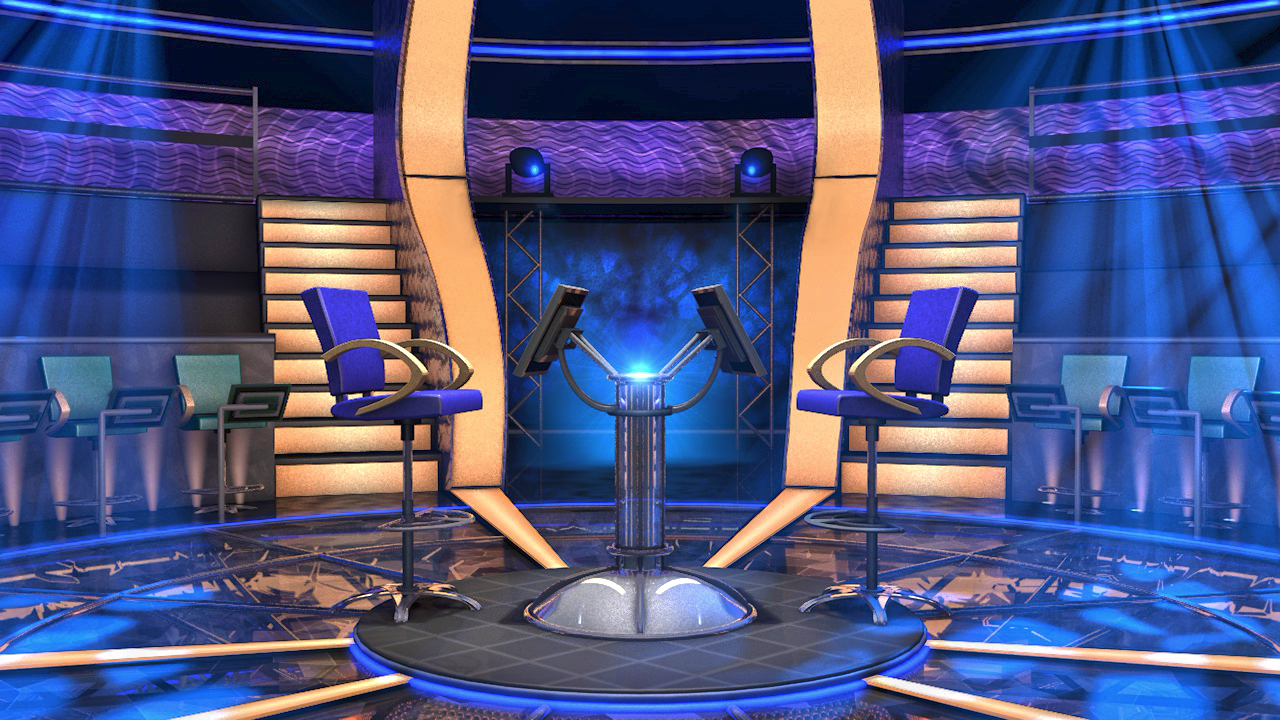 Q Select
$1,000,000
$500,000
Q Right
$250,000
CLOSE
$100,000
Q Wrong
$50,000
00
$25,000
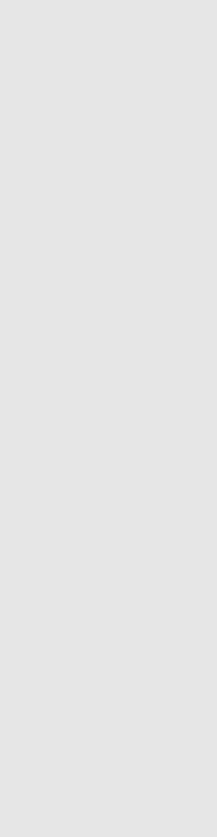 START
TIMER
$16,000
$8,000
IS THAT YOUR FINAL ANSWER?
$4,000
END
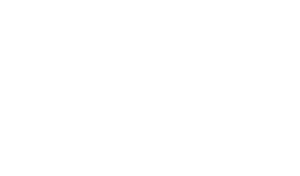 $2,000
YES
NO
$1,000
$500
173
813
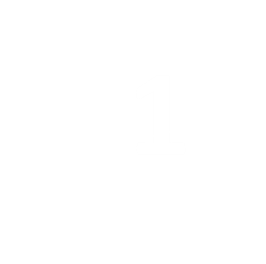 $300
A
B
1
2
$200
803
823
$100
C
D
CORRECT ANSWER
END
CONTINUE
Bắt đầu
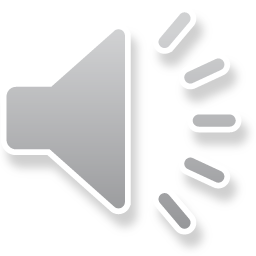 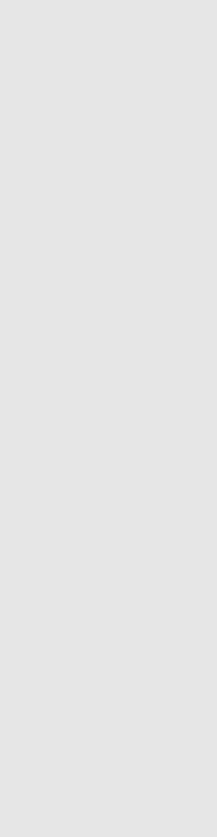 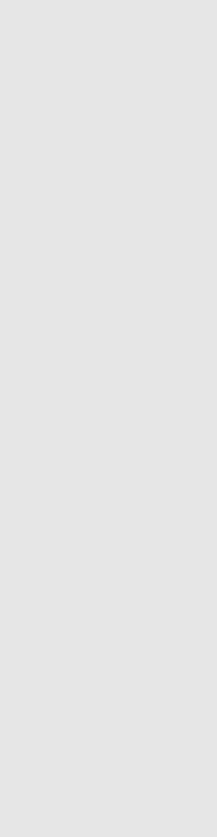 YÊU CẦU CẦN ĐẠT
1. Nhận biết được biểu thức chứa một chữ, hai chữ, ba chữ.
2. Tính được giá trị của biểu thức chứa chữ với các giá trị cụ thể của mỗi chữ trong biểu thức đó.
3. Vận dụng vào tính giá trị của biểu thức chứa chữ với mỗi giá trị của chữ, giải được các bài tập phần hoạt động.
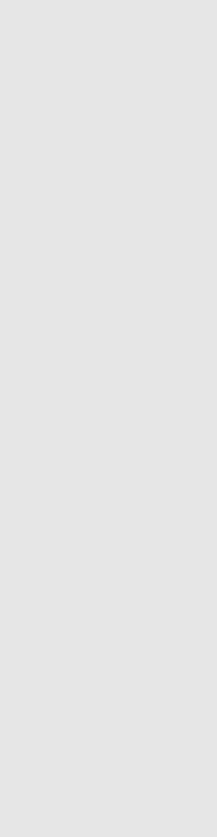 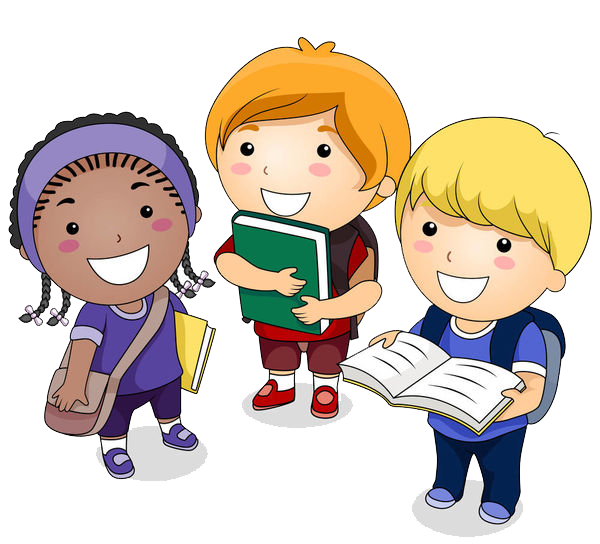 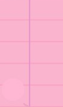 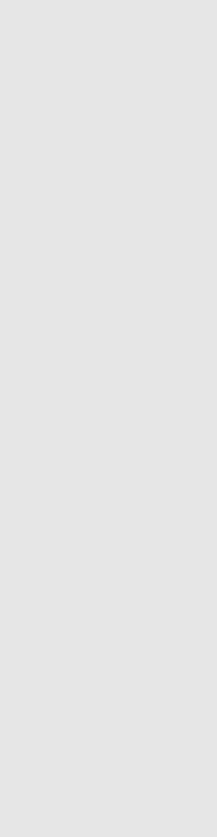 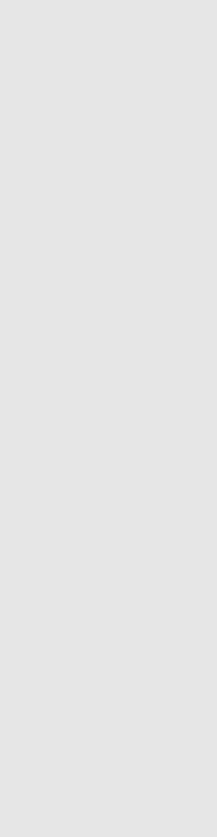 ĐỊNH HƯỚNG HỌC TẬP
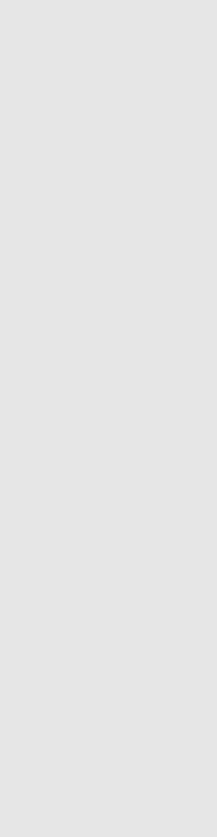 1. Về ôn lại kiến thức đã học 
2. Chuẩn bị bài sau: Biểu thức chứa chữ (Luyện tập).
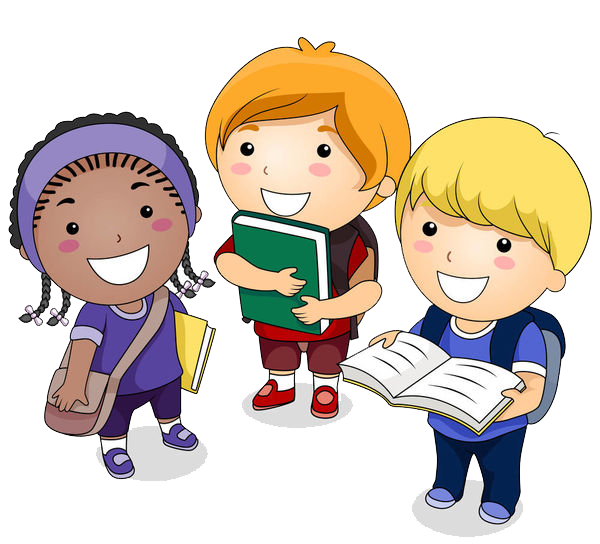 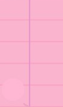 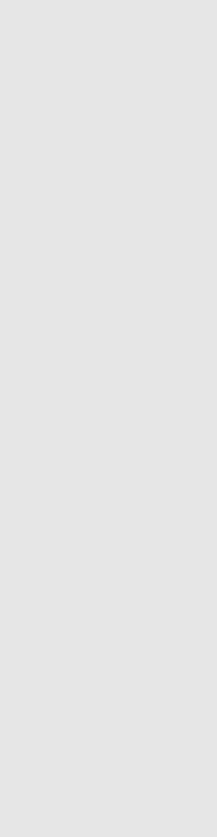 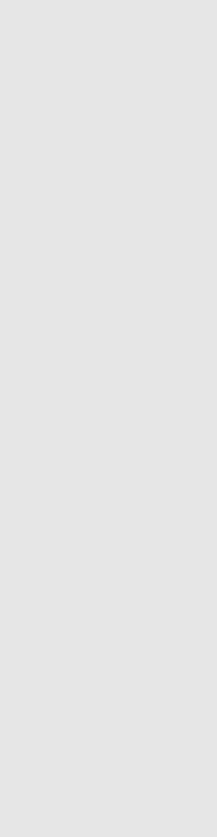 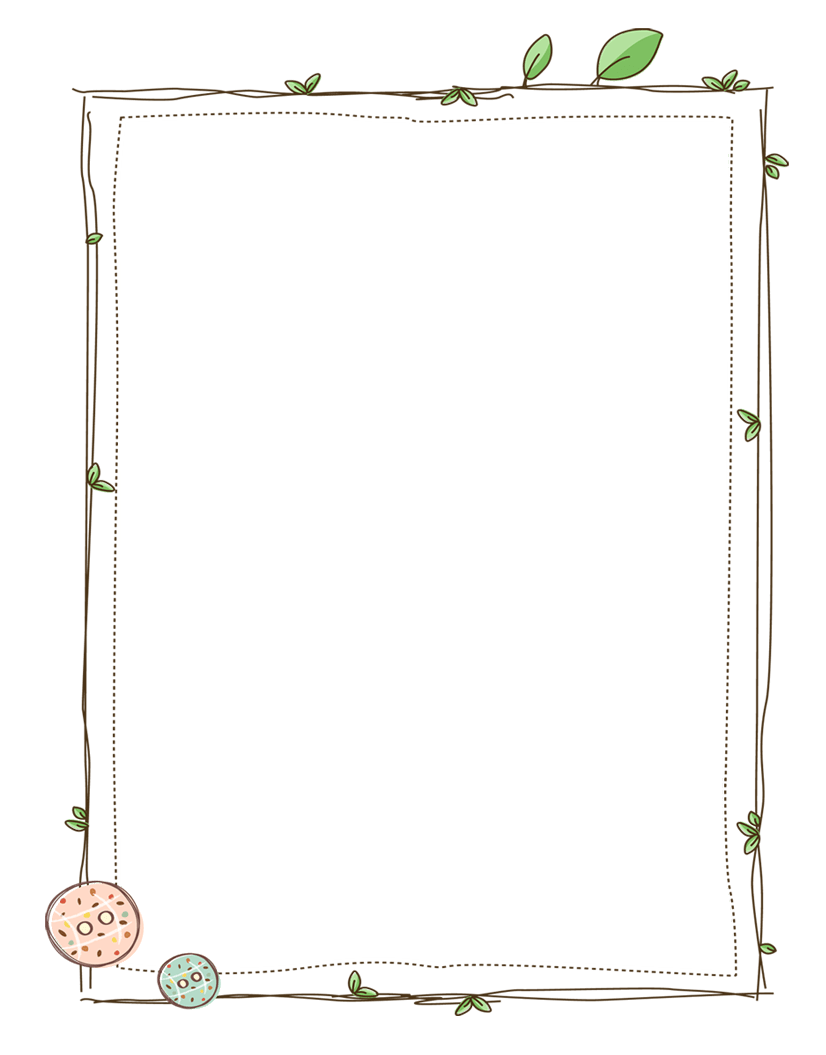 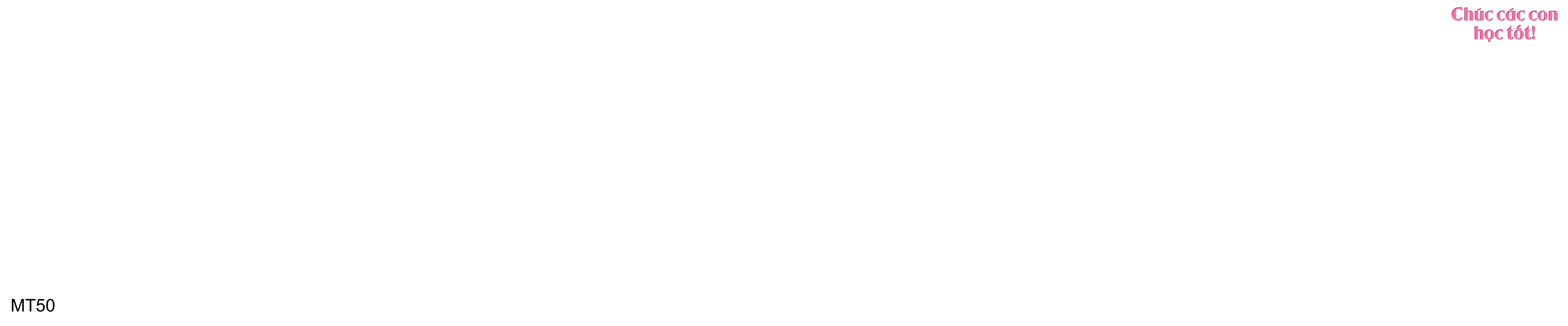 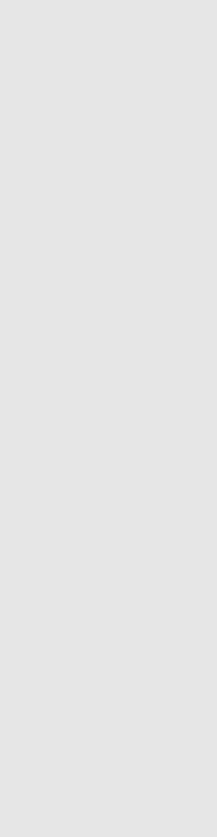 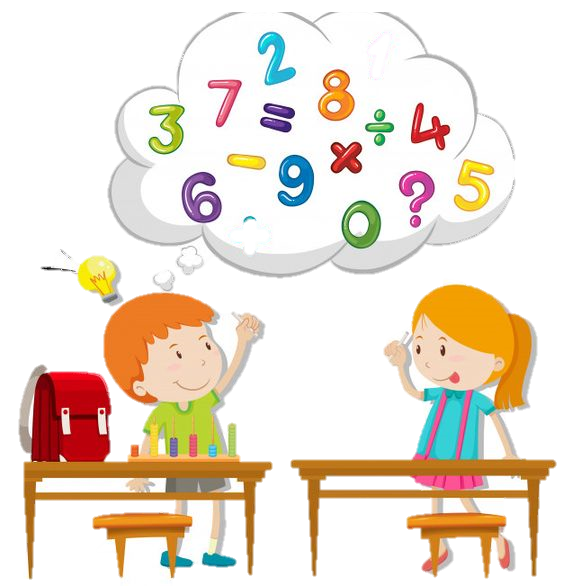 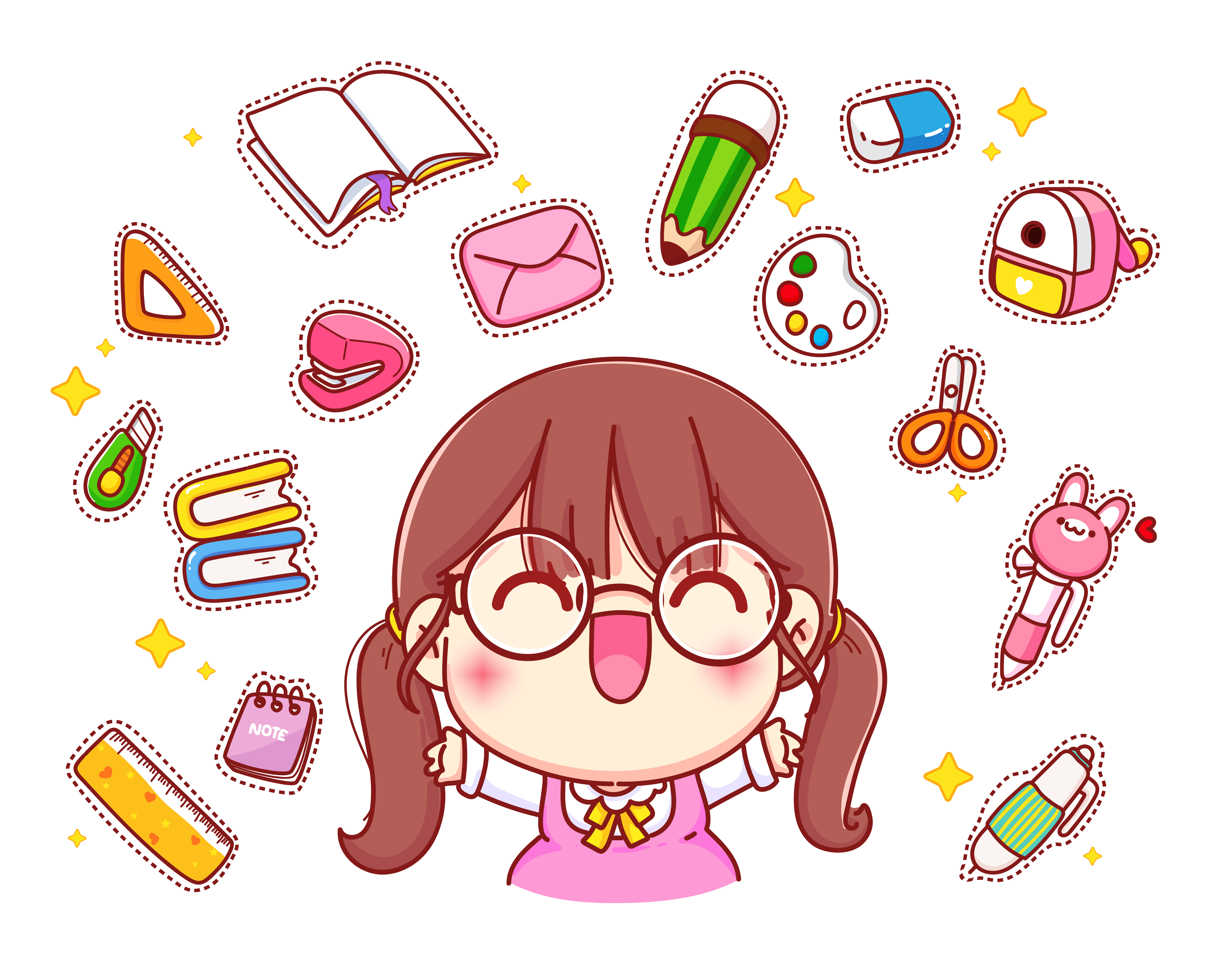 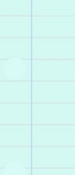